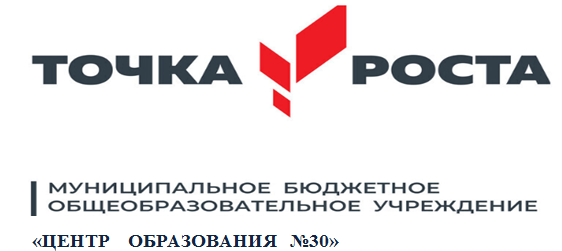 Отчет по работе центра образования естественнонаучной и технологической направленностей «Точка роста» МОУ гимназия № 1
Руководитель центра:
Антонова Галина Анатольевна
Центр образования естественно - научной и технологической направленности "Точка роста" на базе МОУ «Гимназия № 1"  был открыт 2 сентября 2022 года в рамках федерального проекта "Современная школа" национального проекта "Образование".
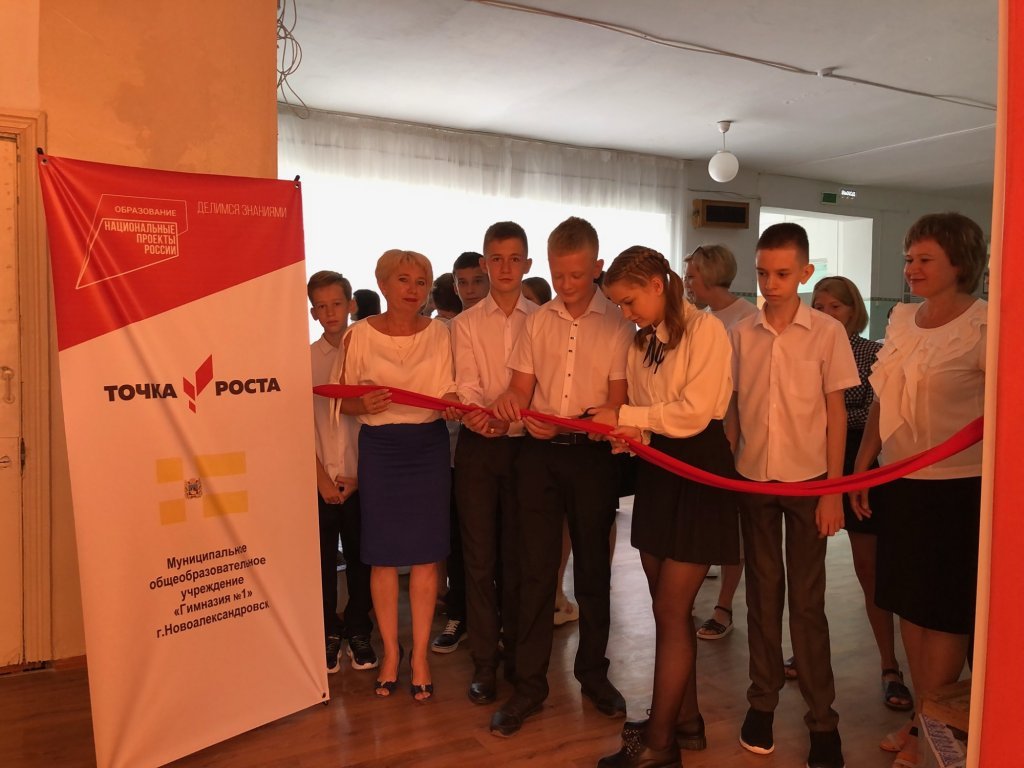 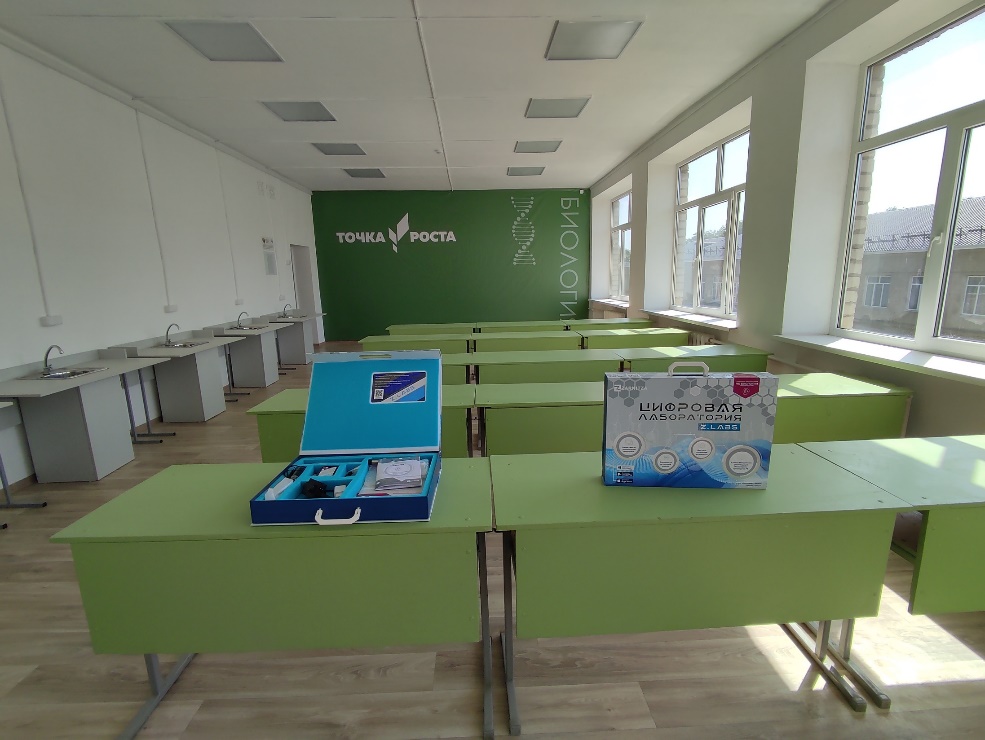 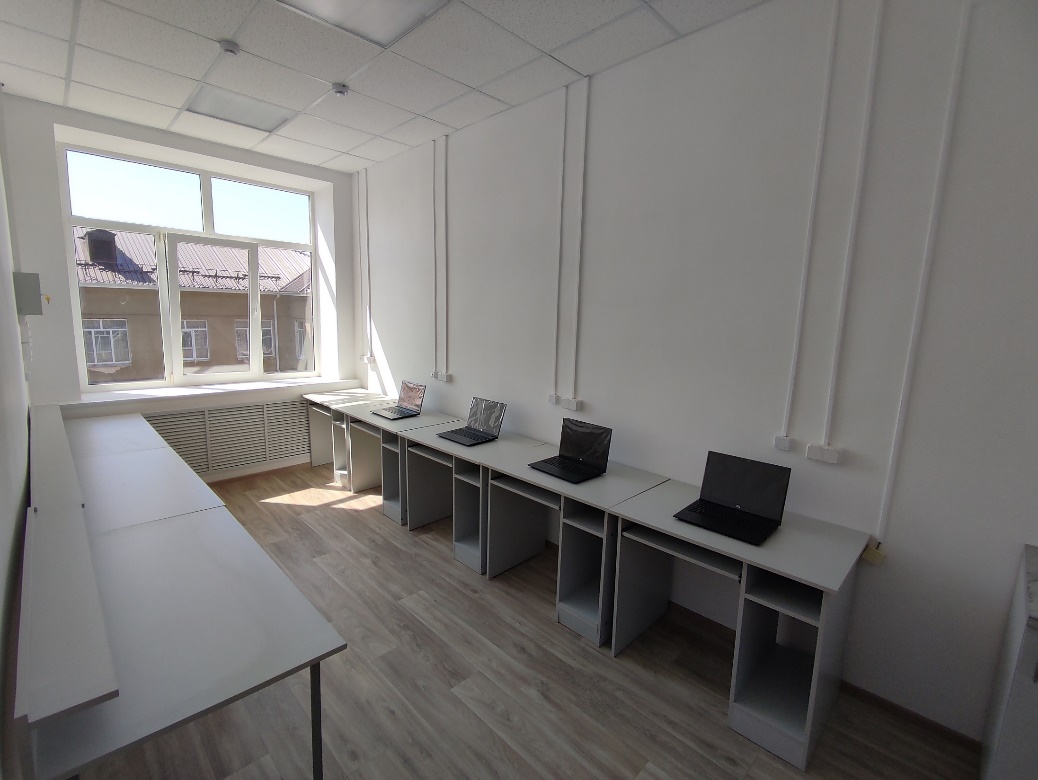 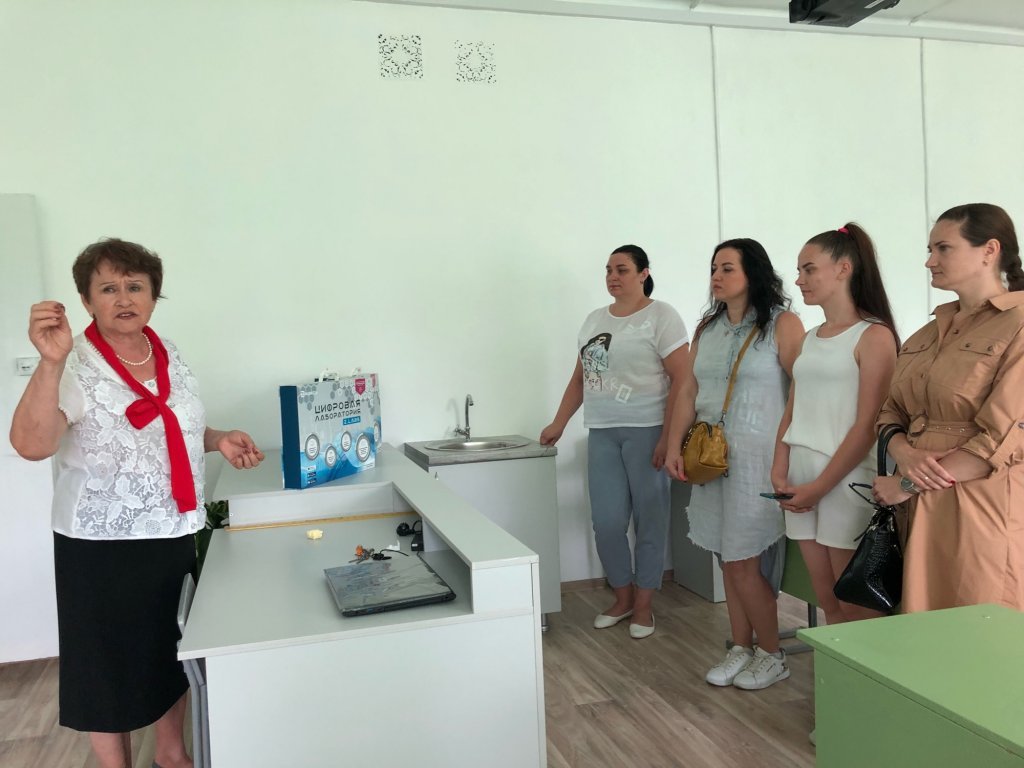 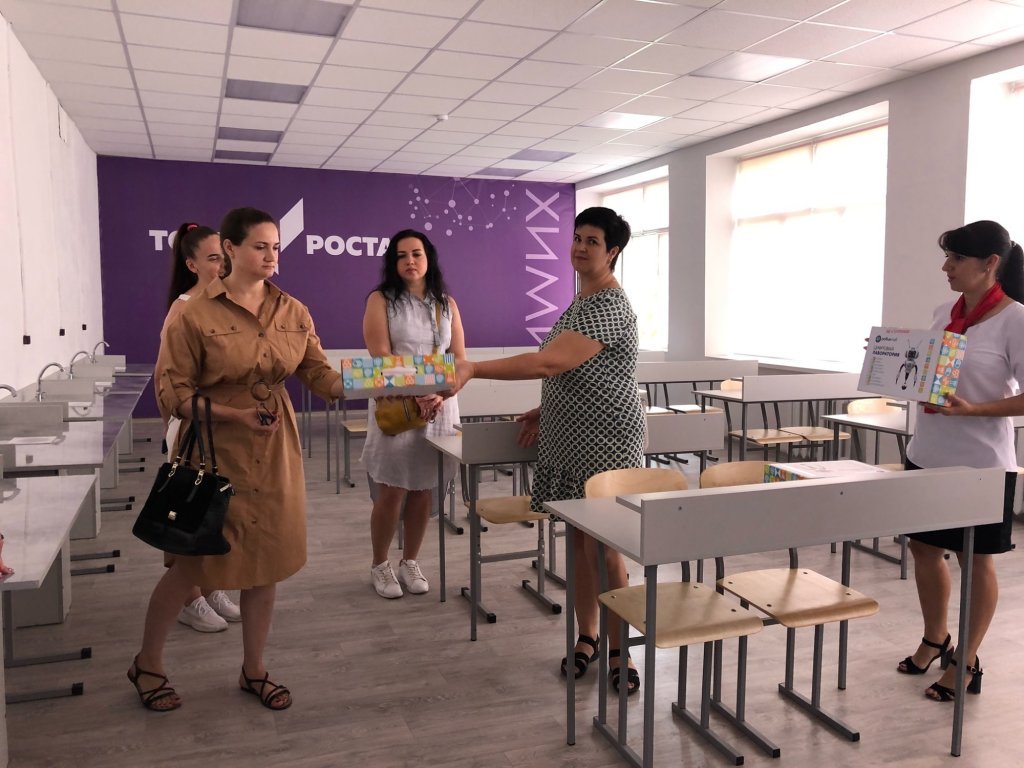 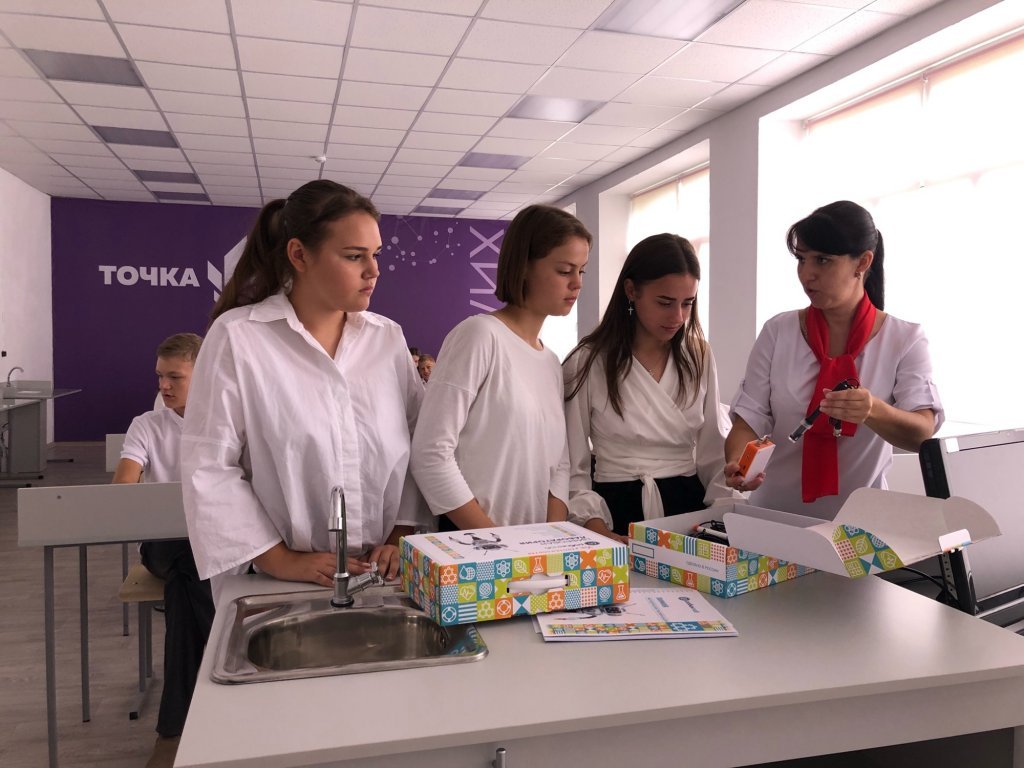 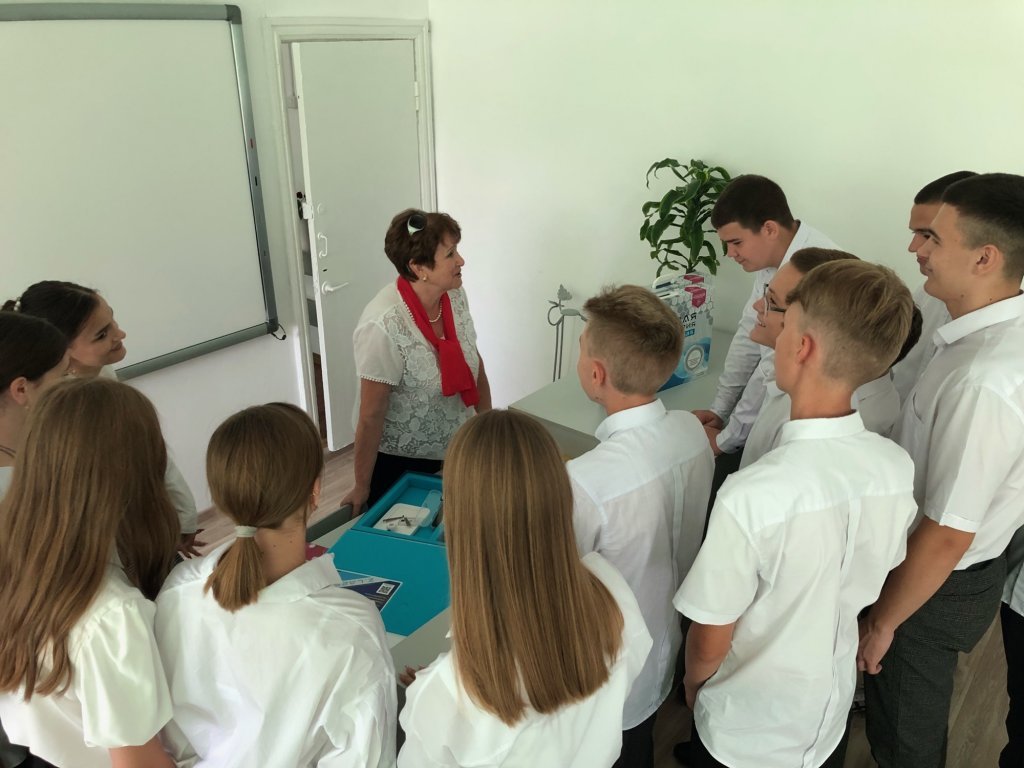 Экскурсия по центру «Точка роста»
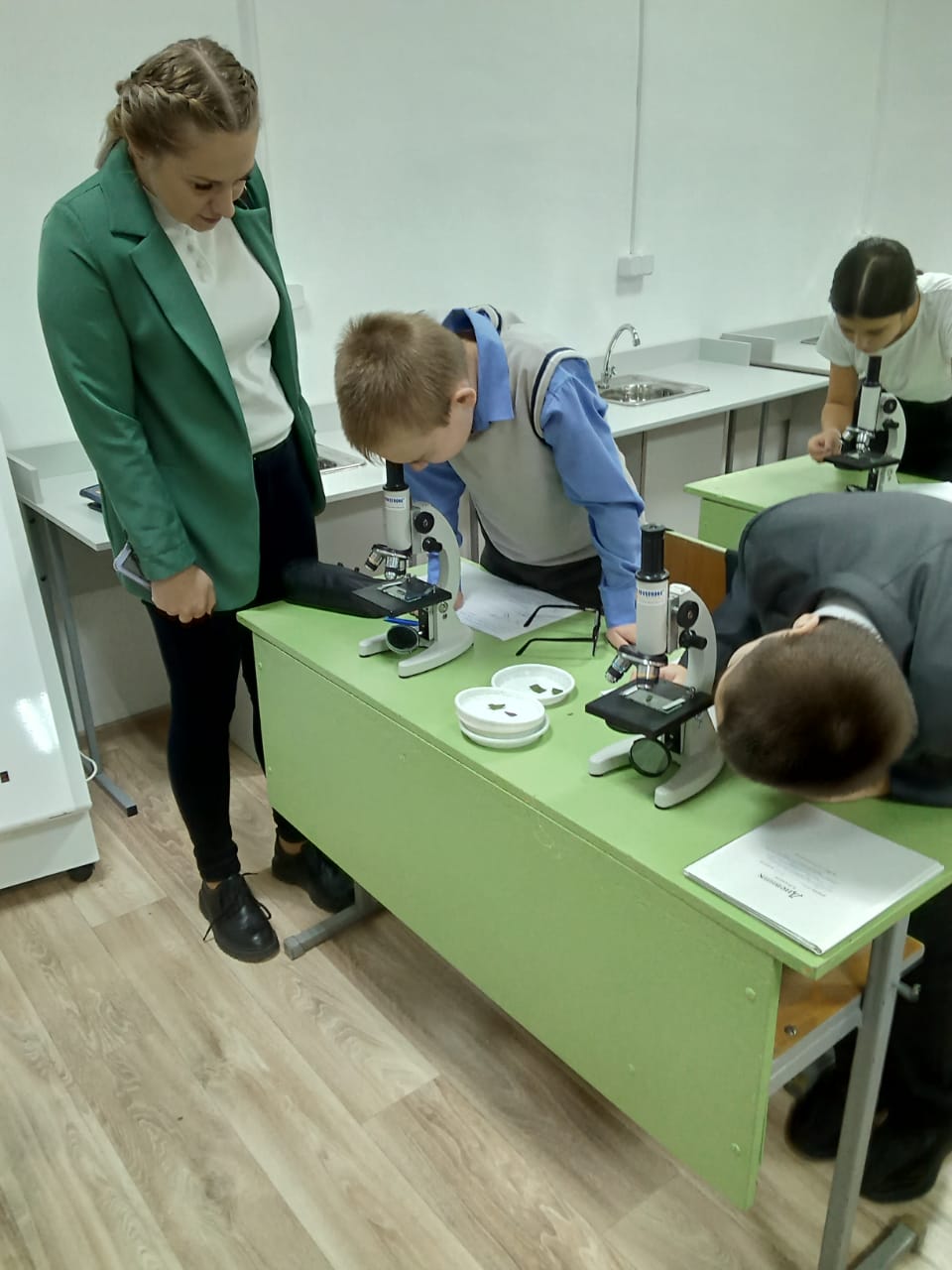 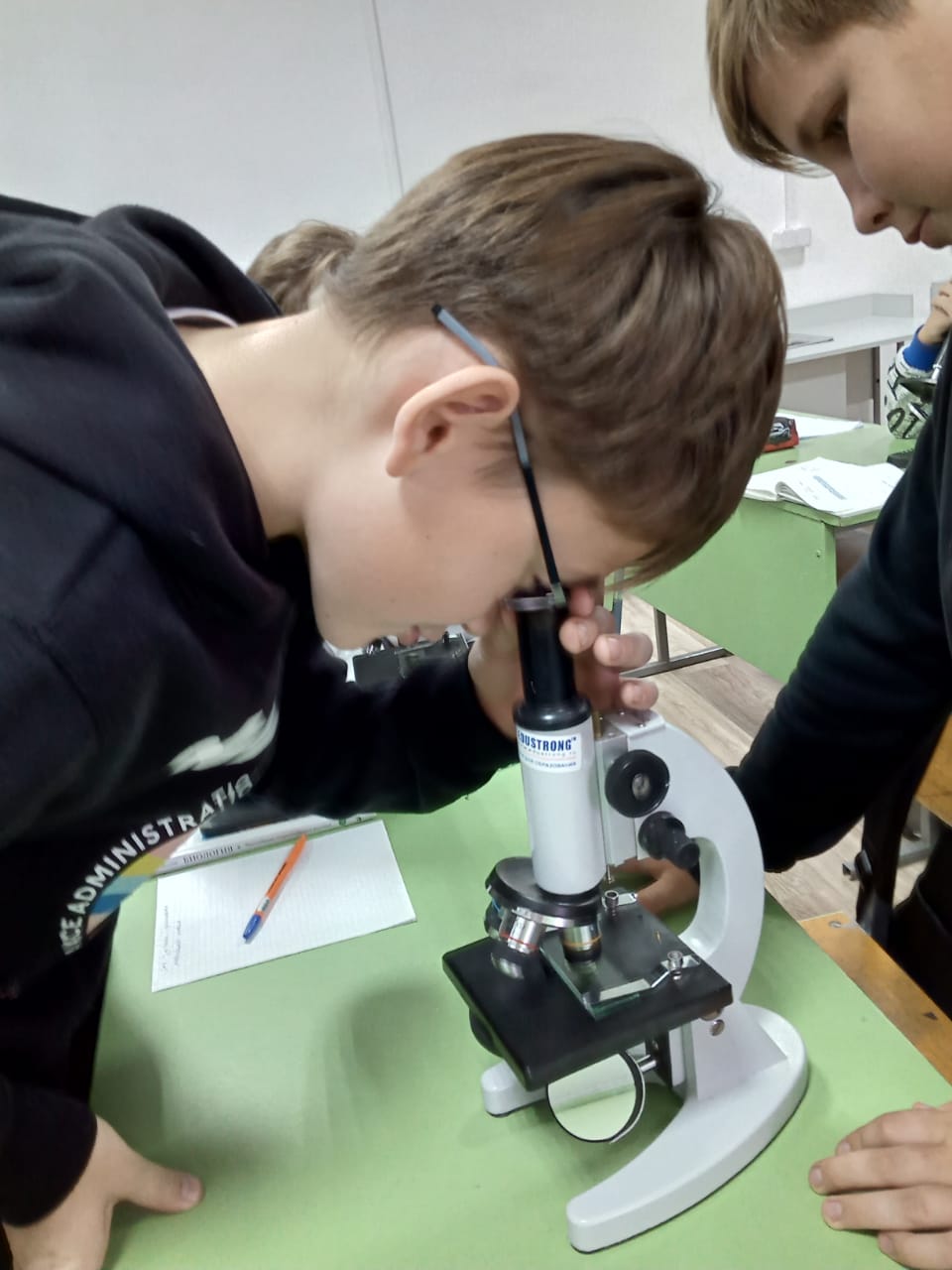 Лабораторная работа «Строение растительной клетки» в 6 классе
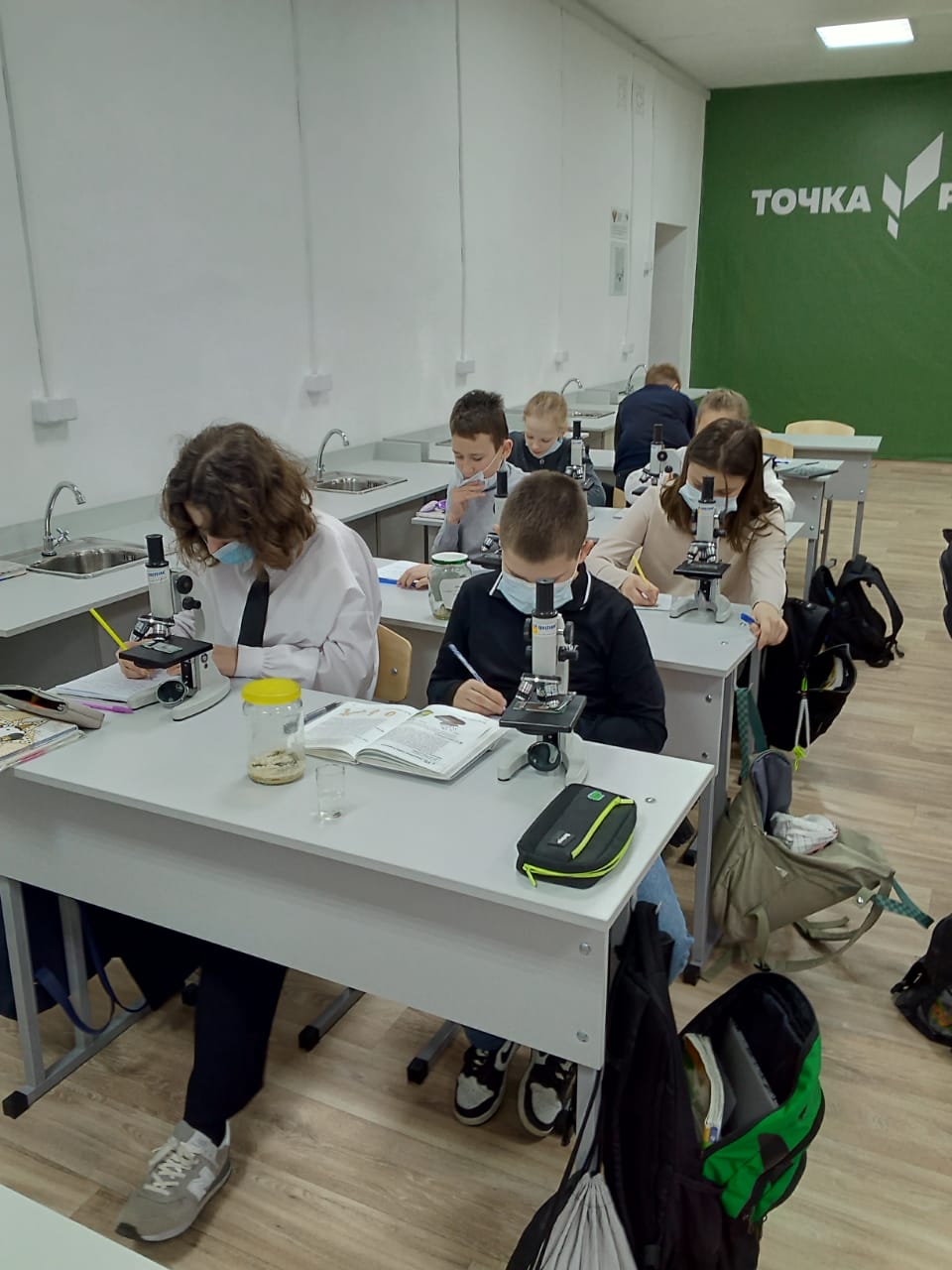 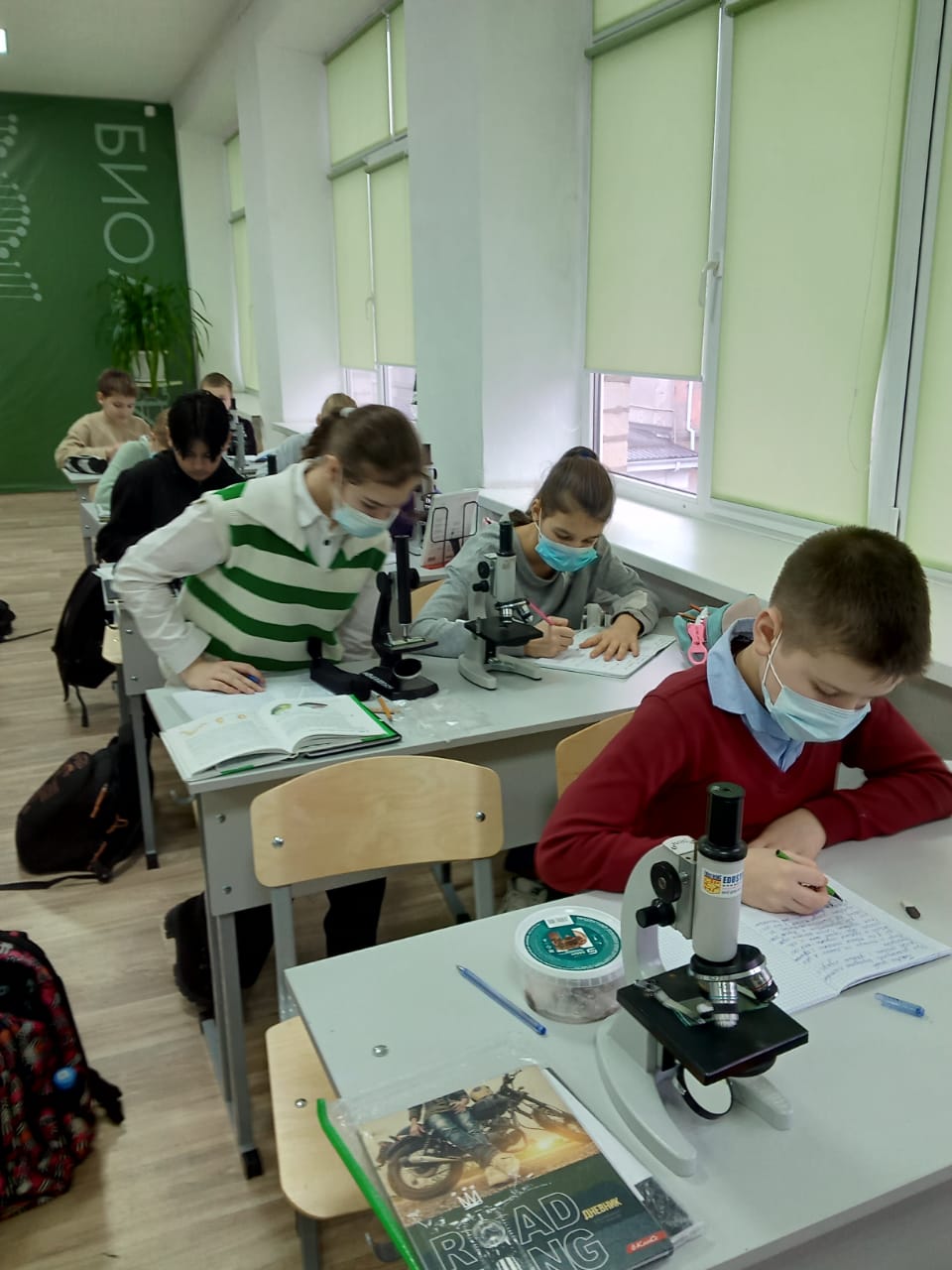 Лабораторная работа  «Особенности развития споровых растений» в 7 классе
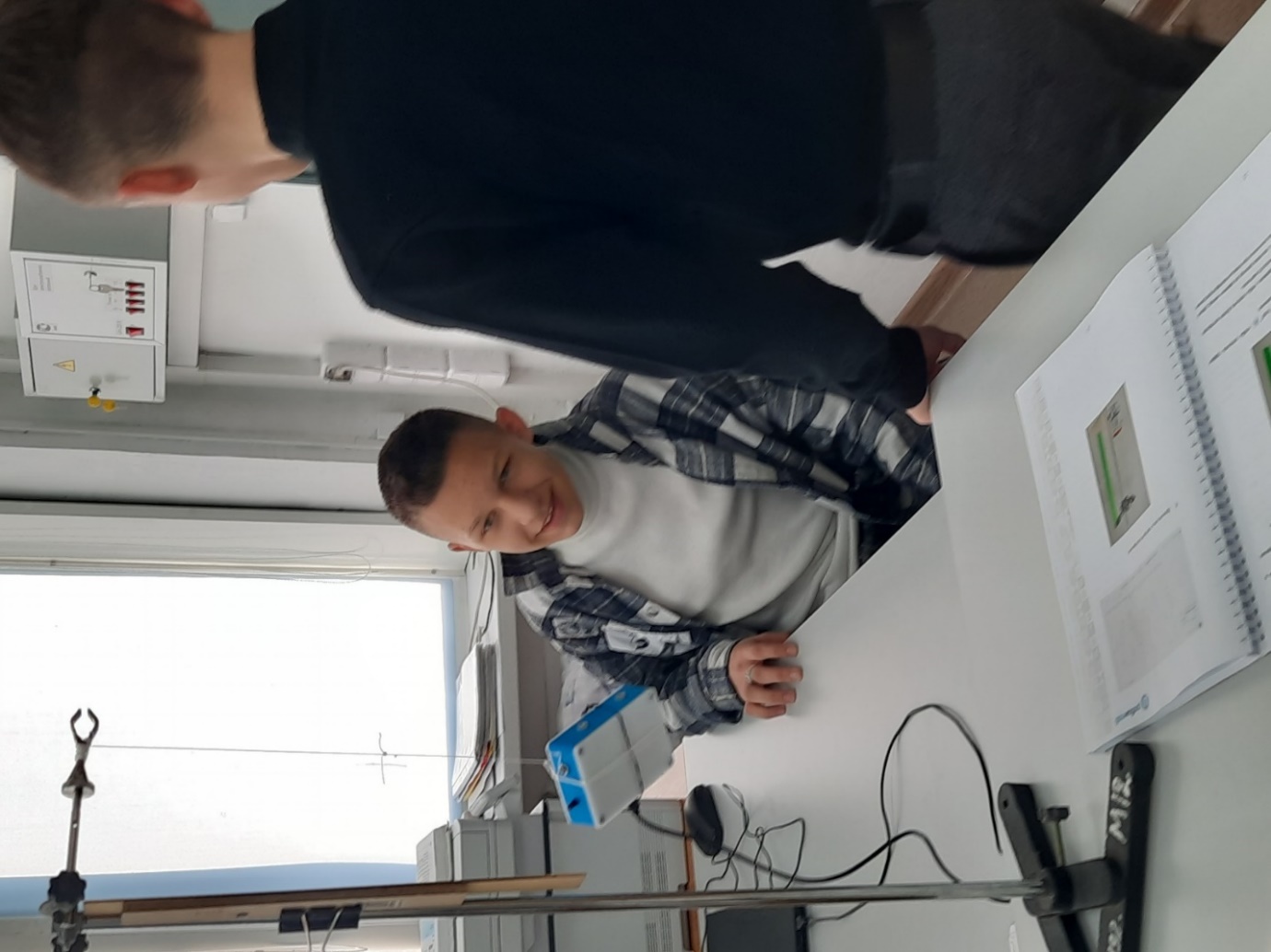 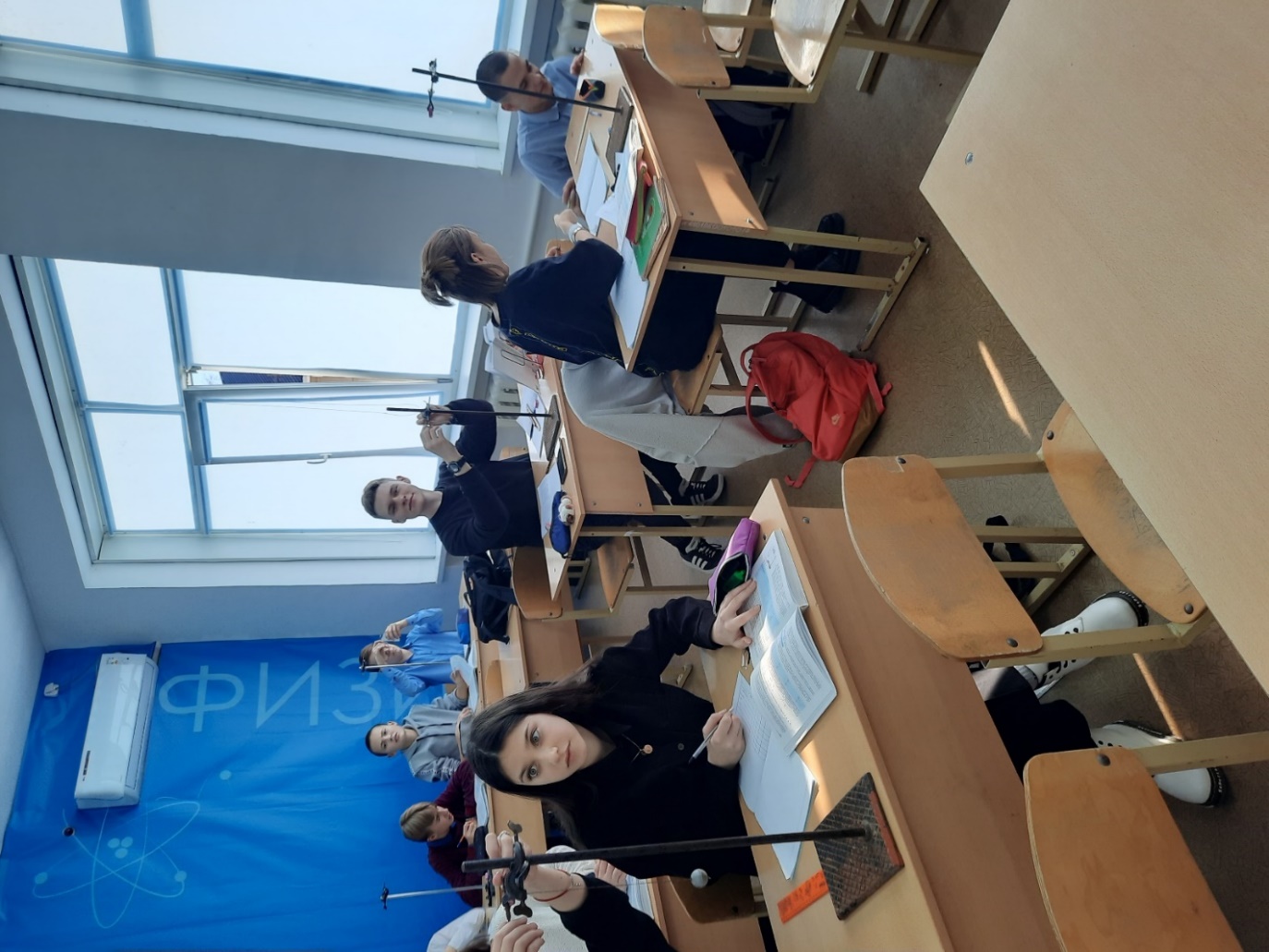 Лабораторные работы по физике в 9 классе
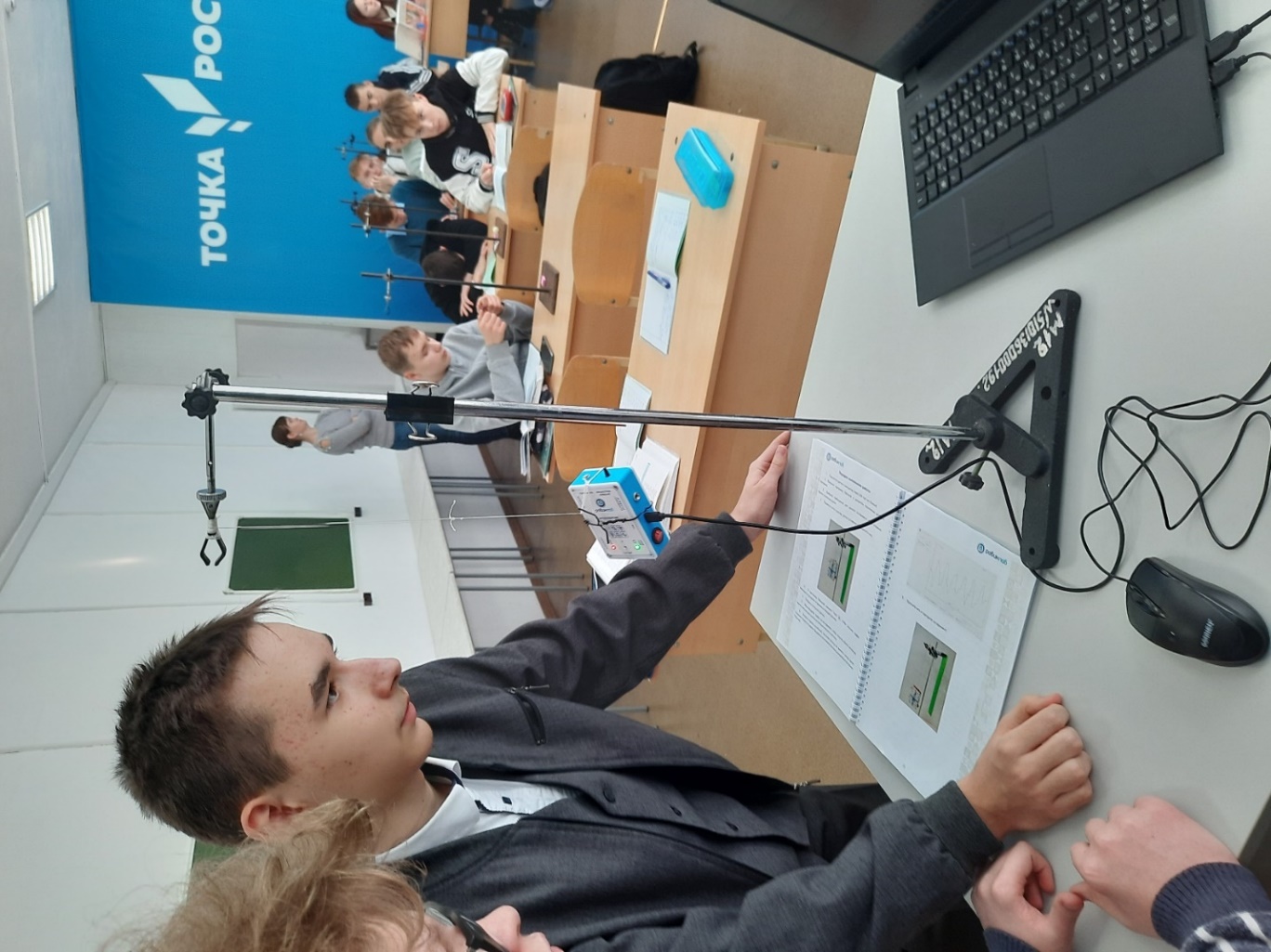 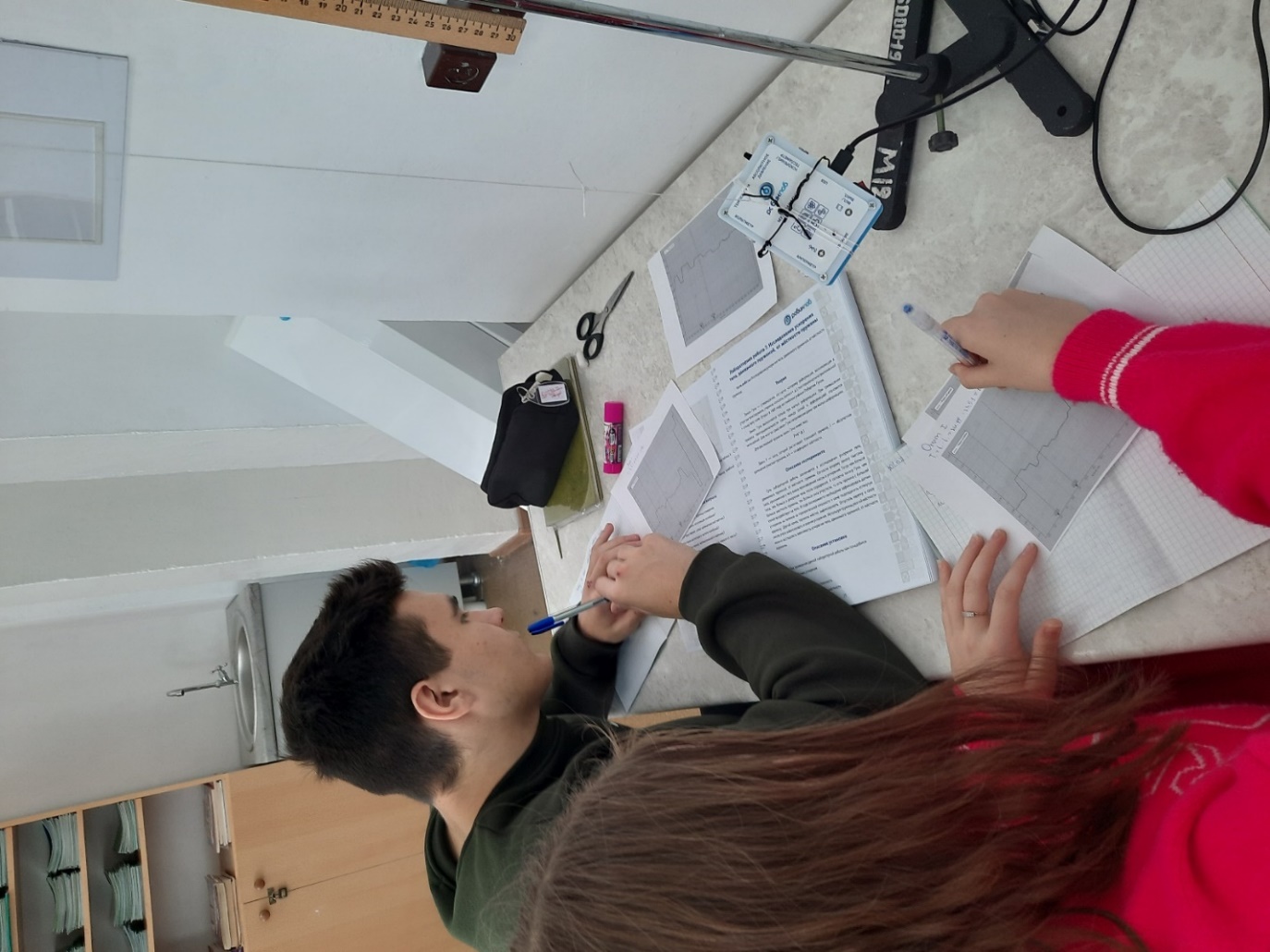 Лабораторные работы по физике в 9 классе
Внеурочное занятие по теме «Плесневые грибы» 6 класс
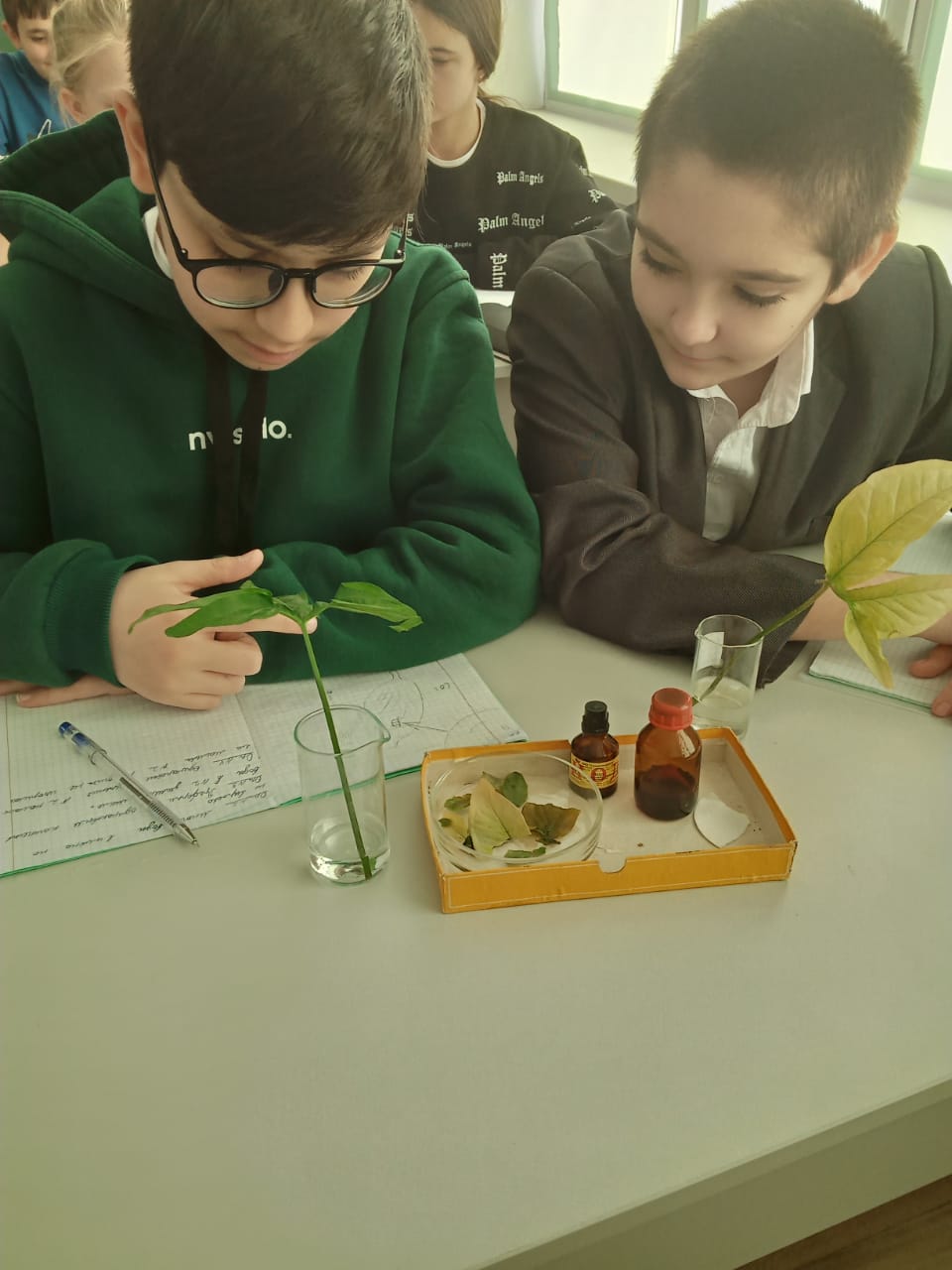 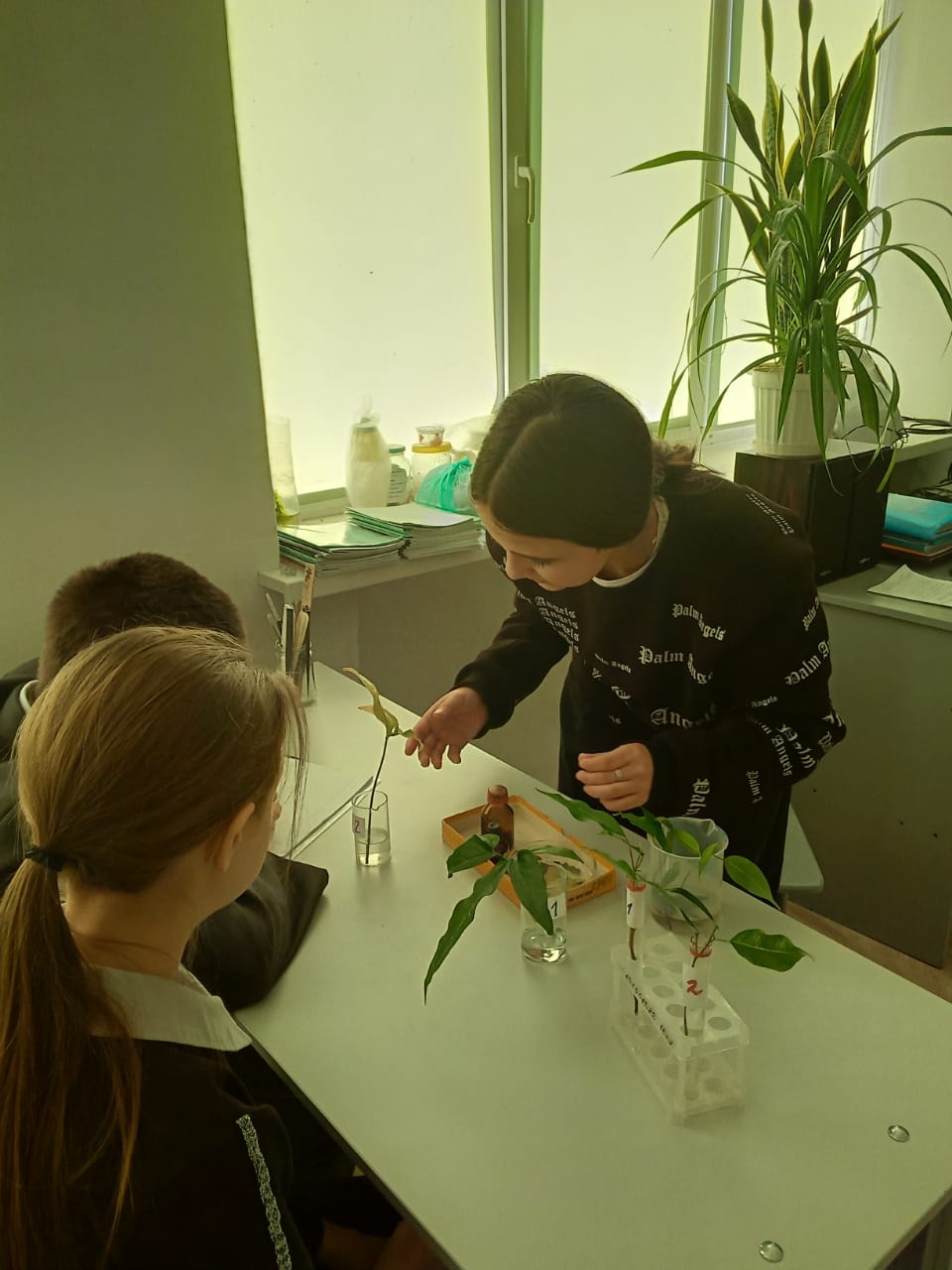 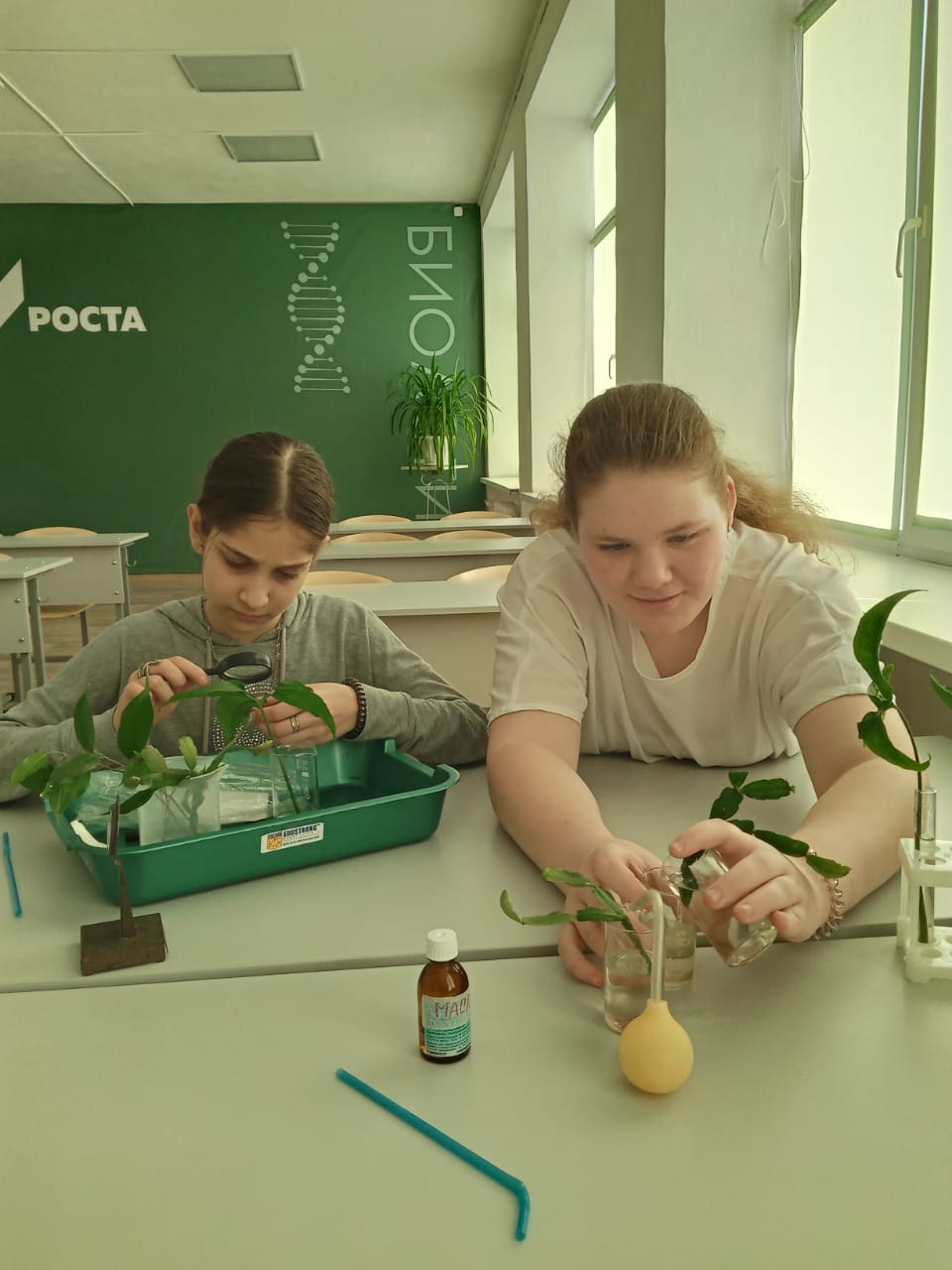 Лабораторная работа  «Белки-ферменты» в 10 классе
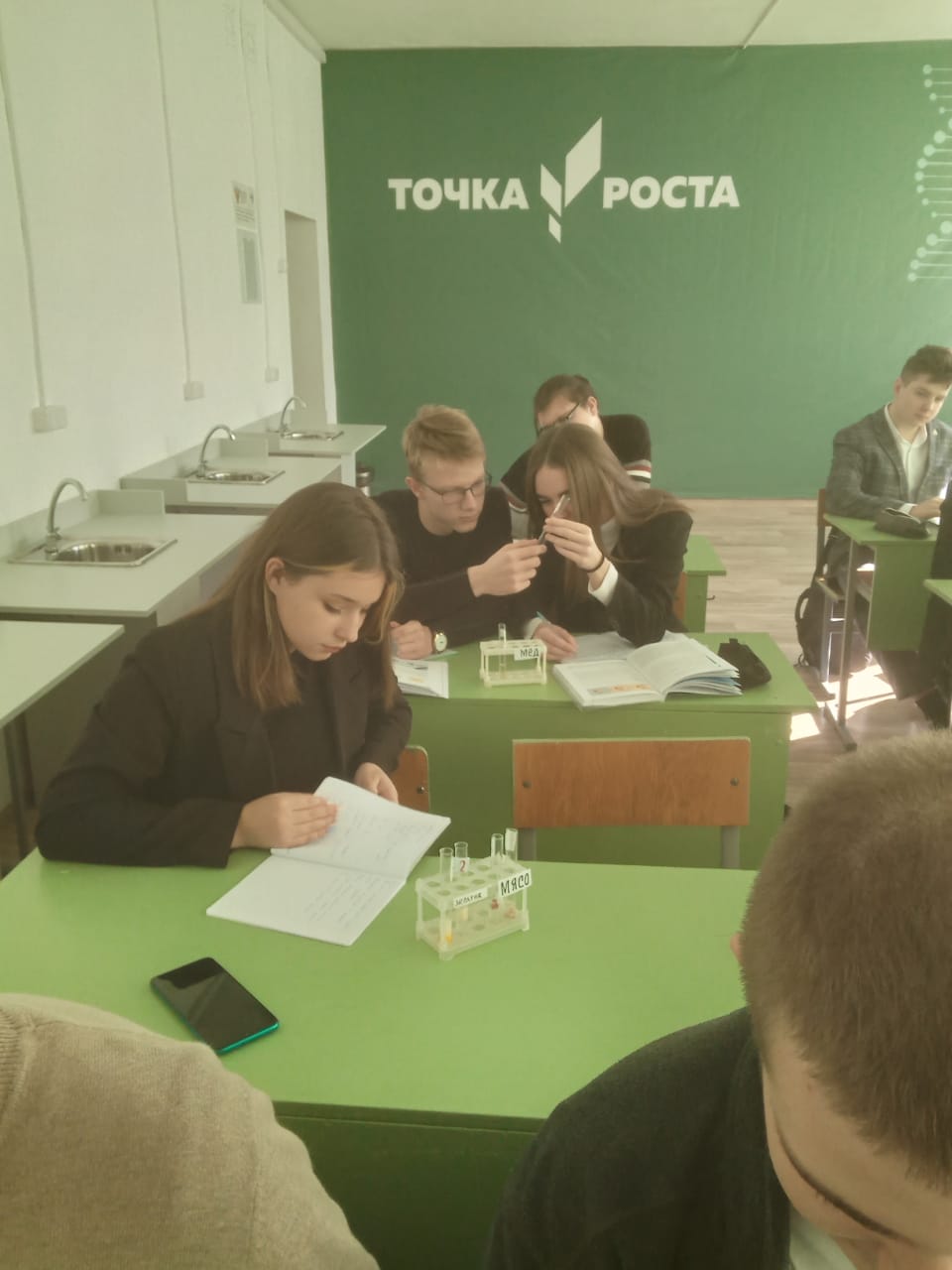 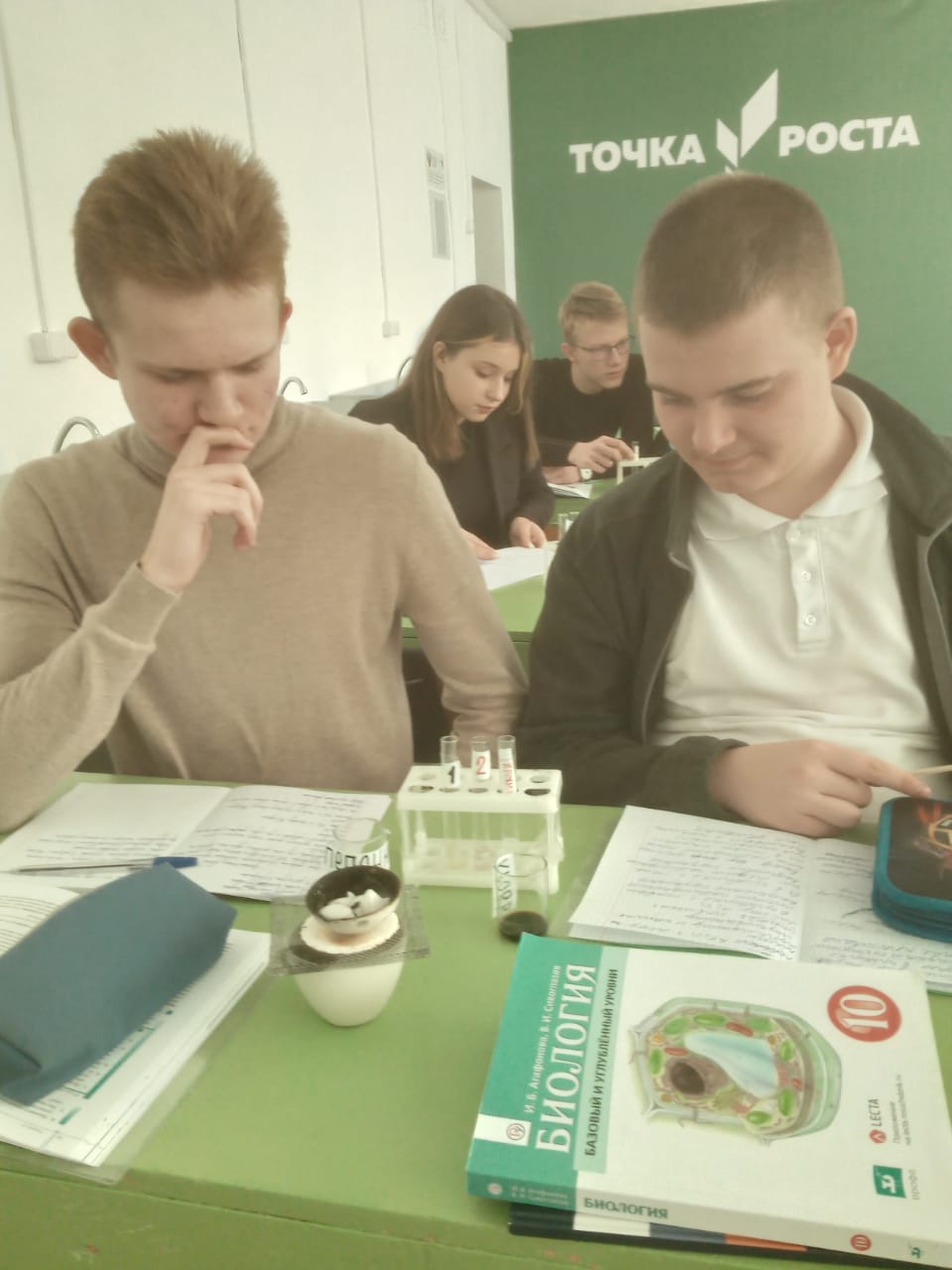 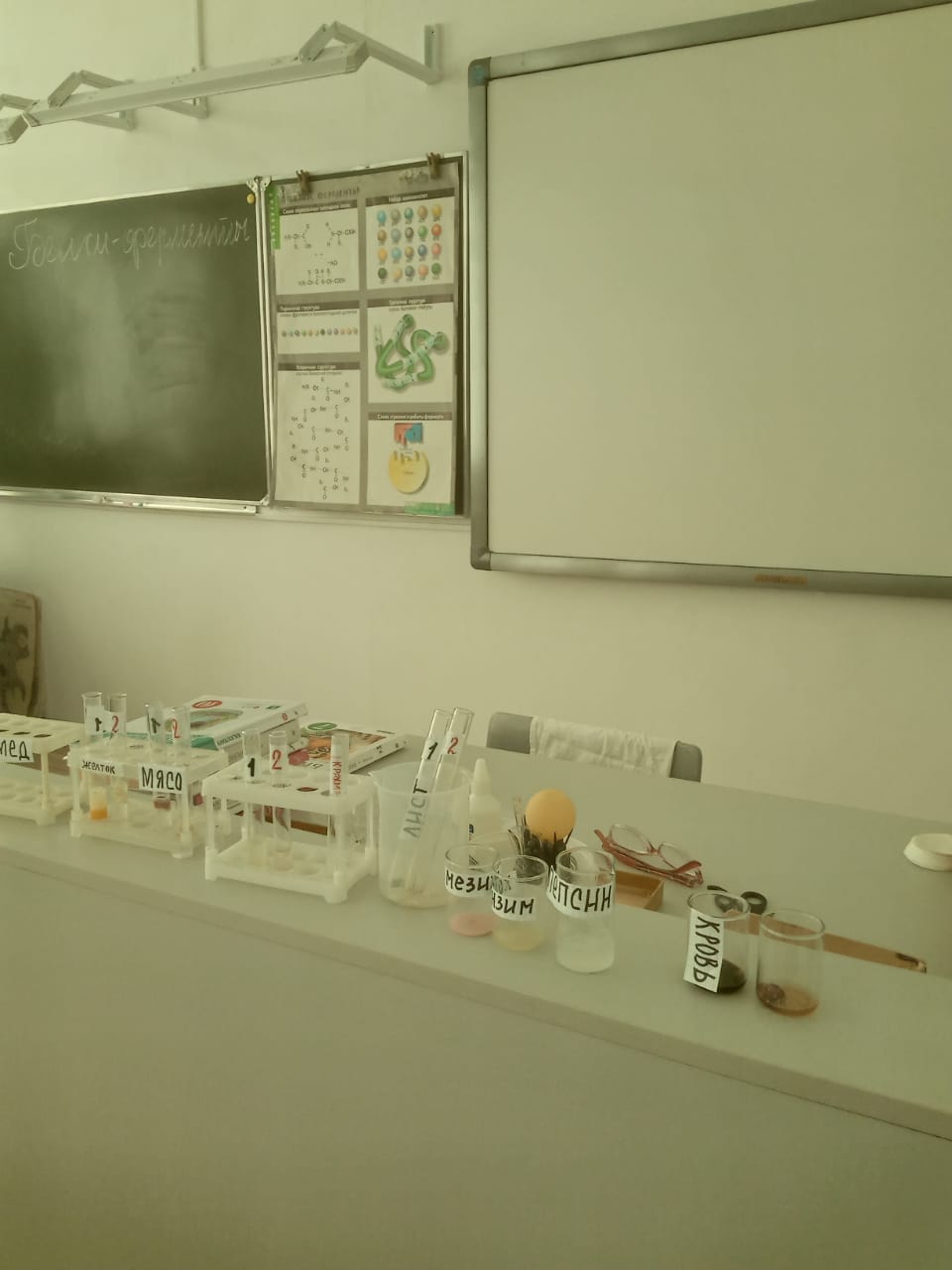 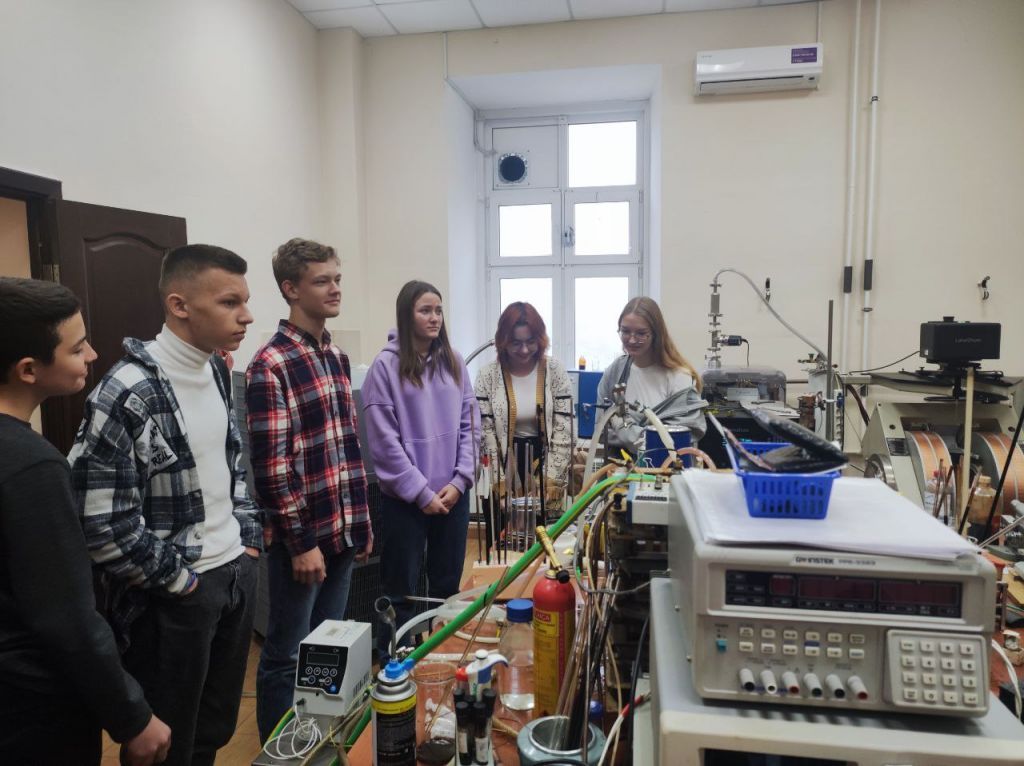 Северо-Кавказский федеральный университет
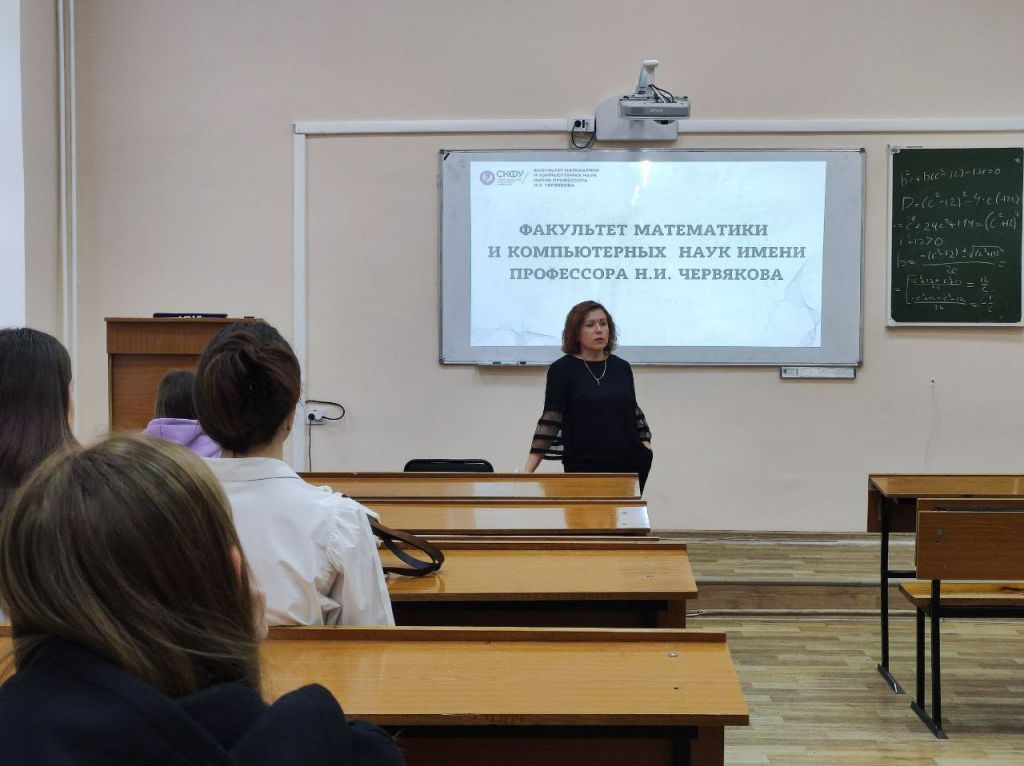 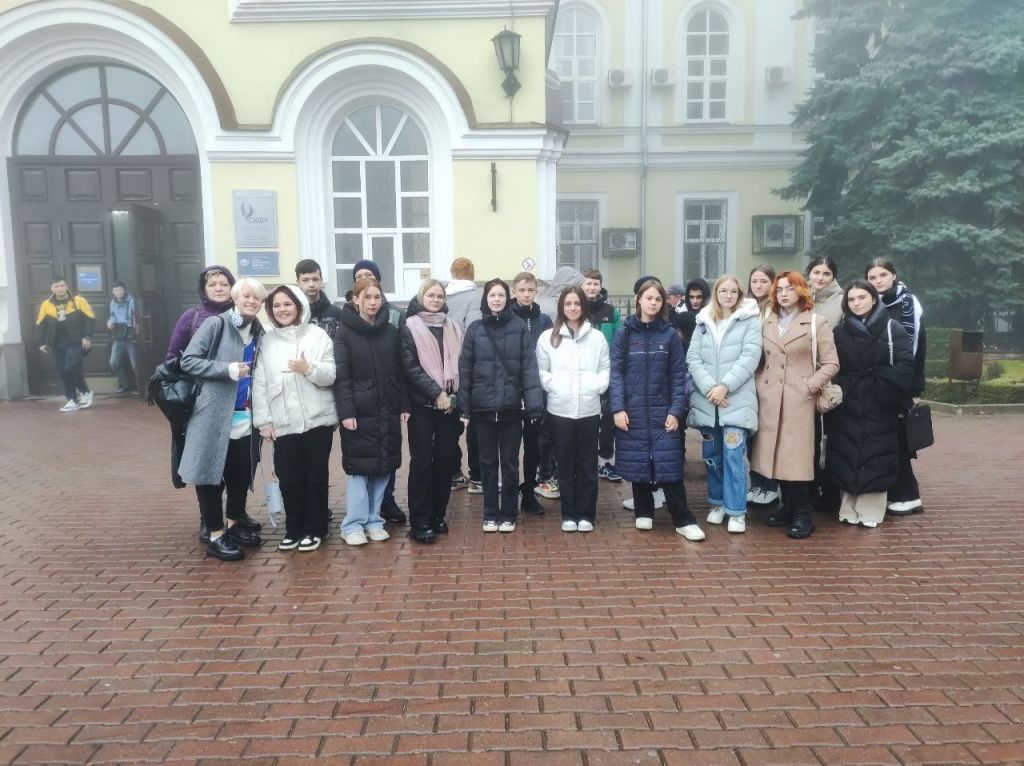 Северо-Кавказский федеральный университет
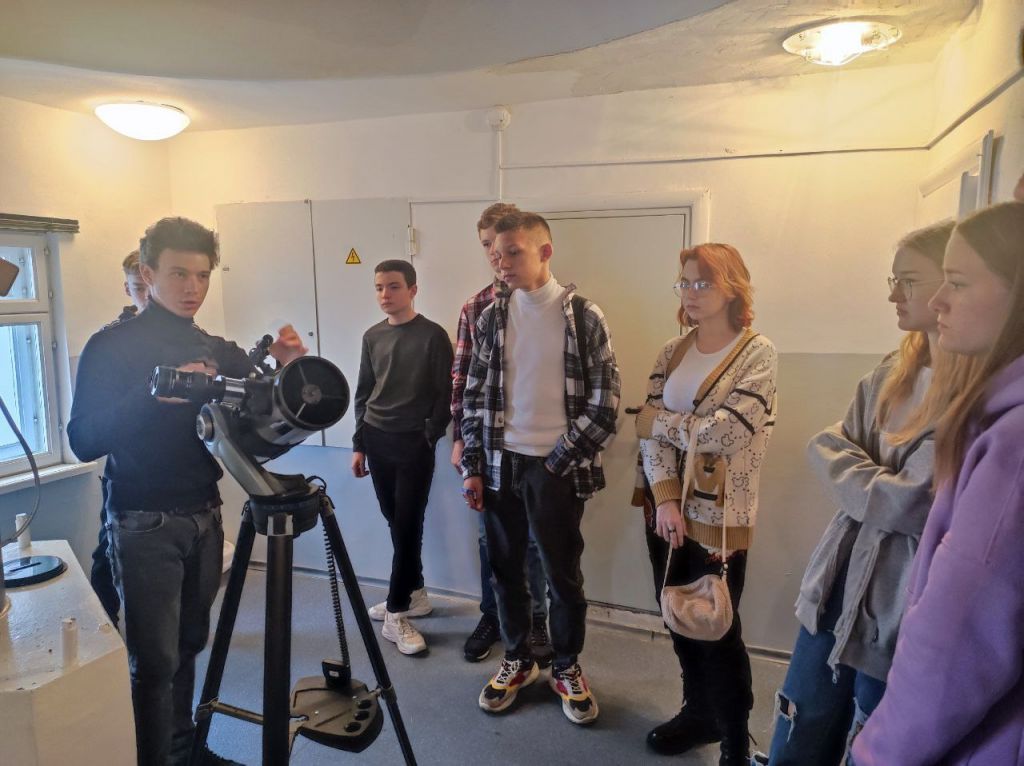 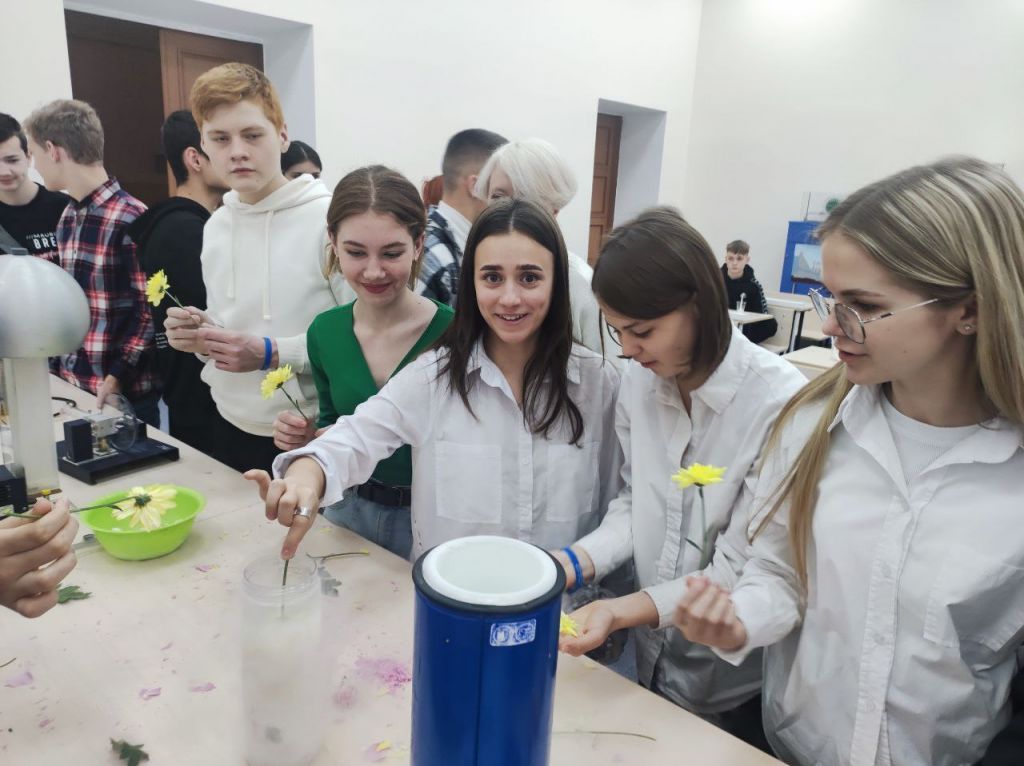 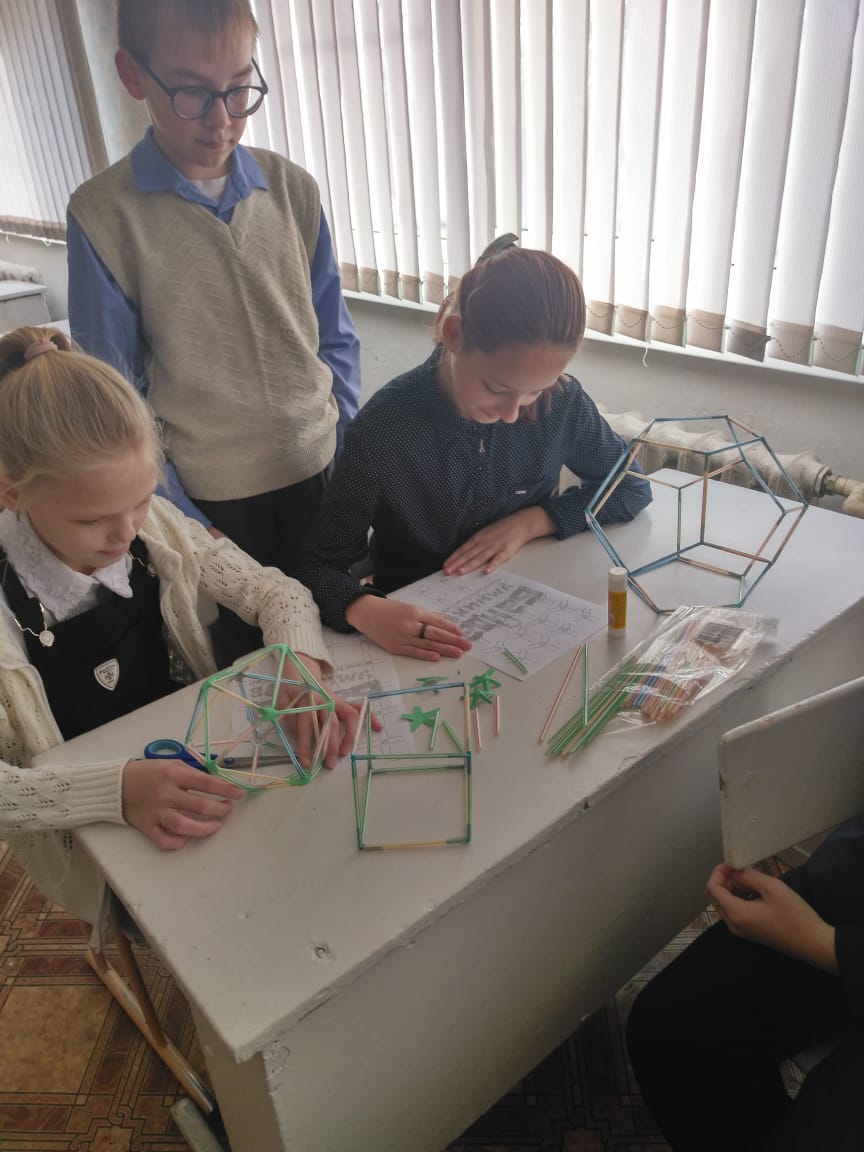 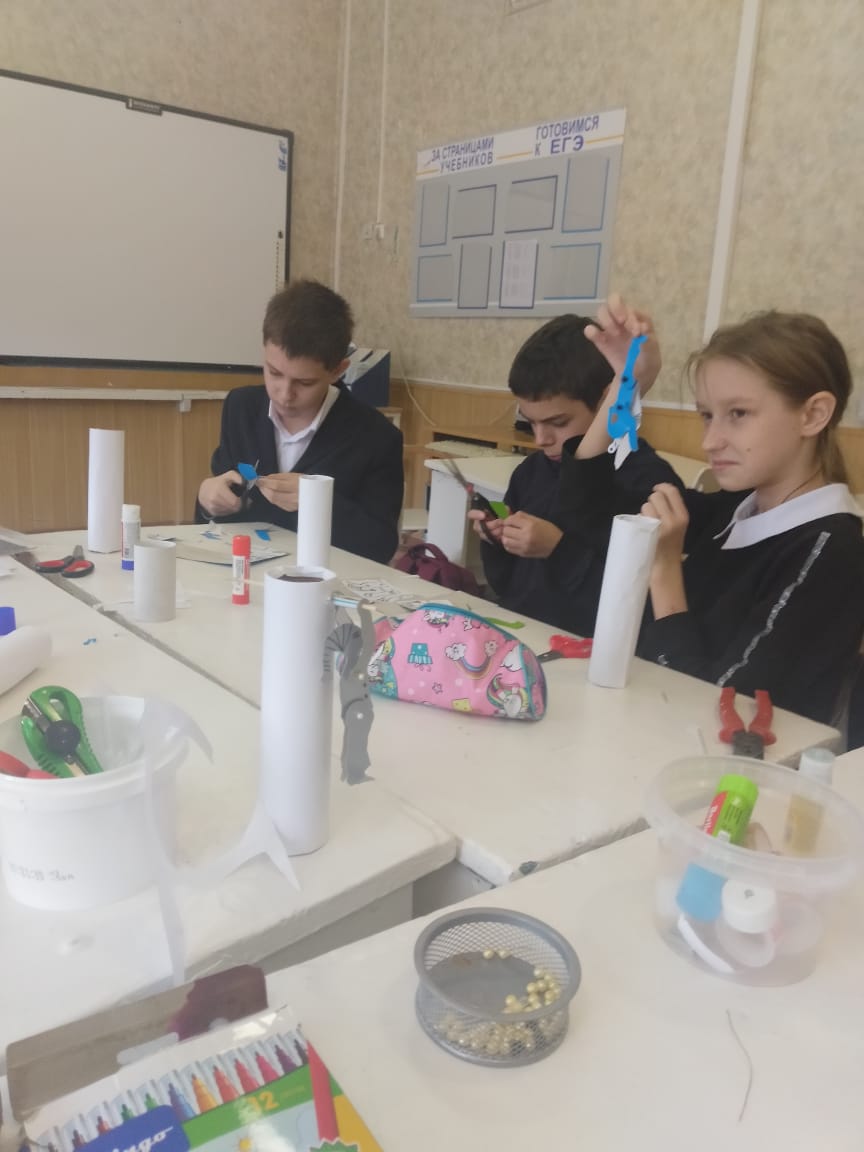 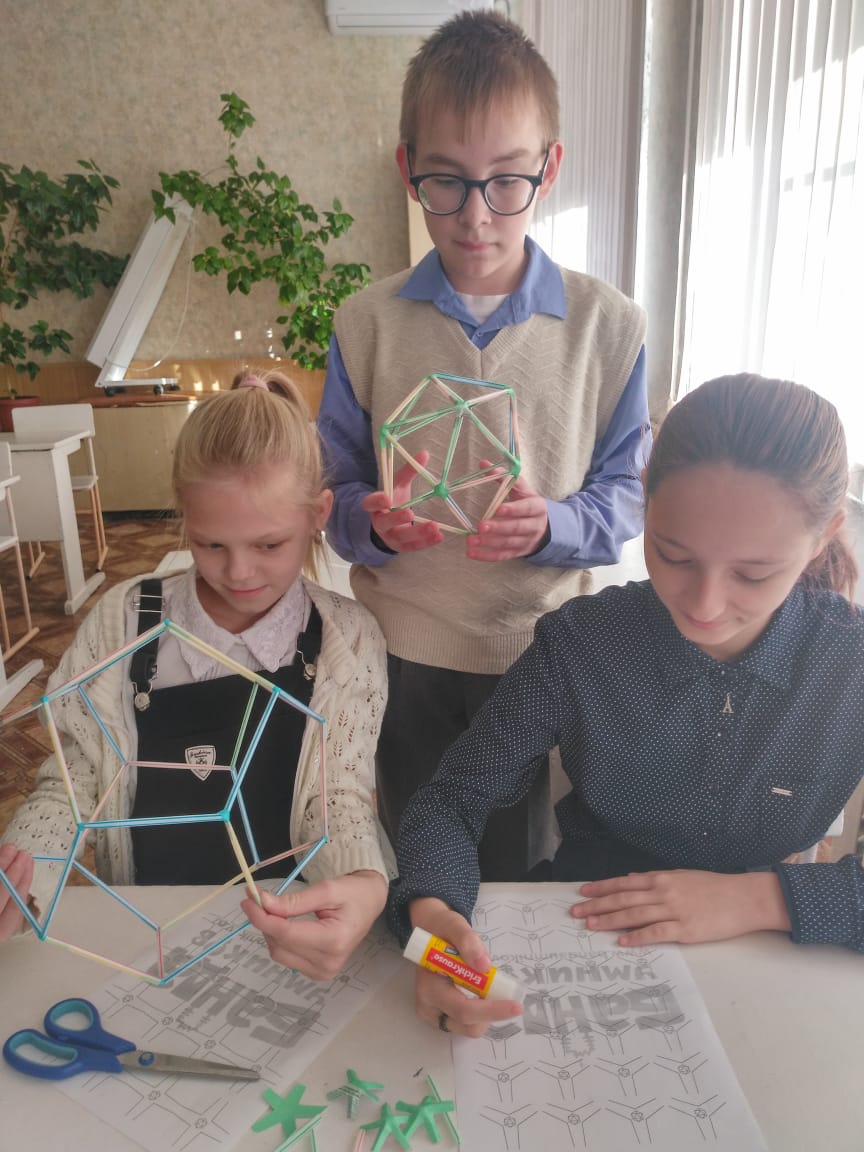 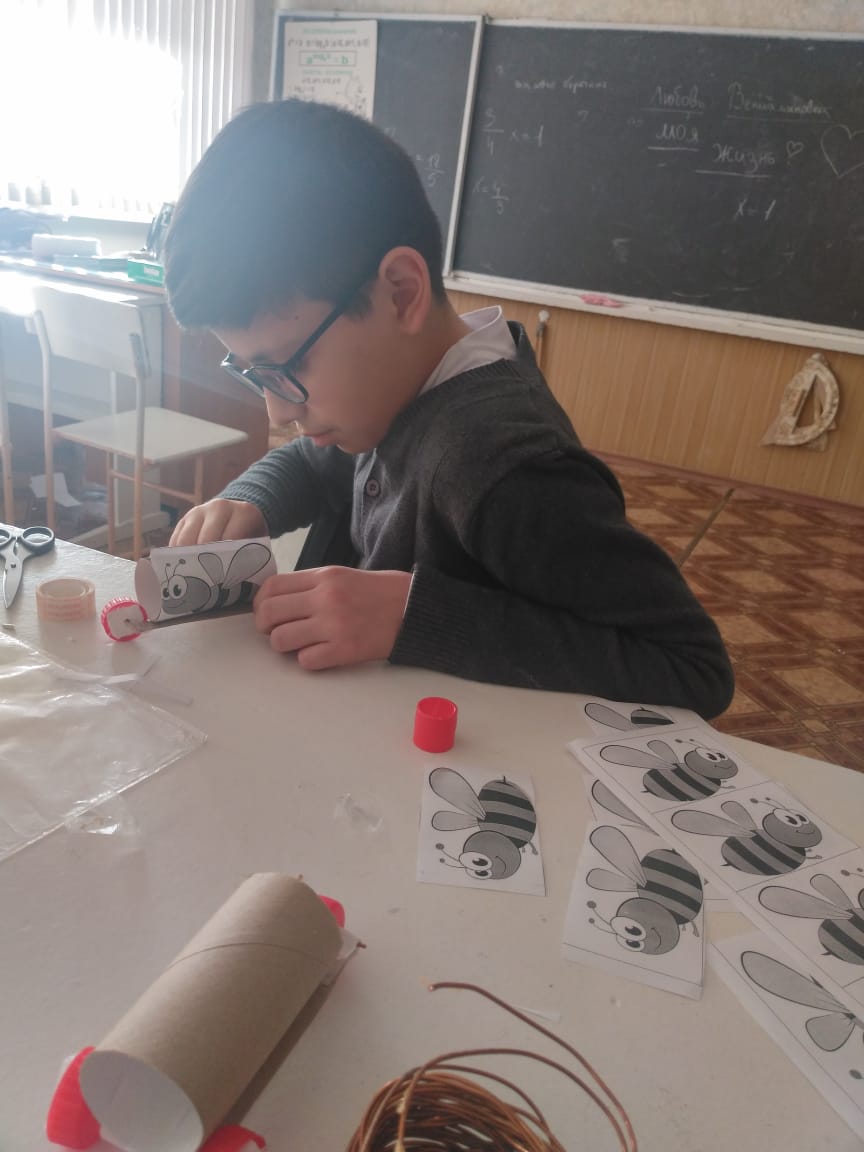 Кружок «Научная игрушка»
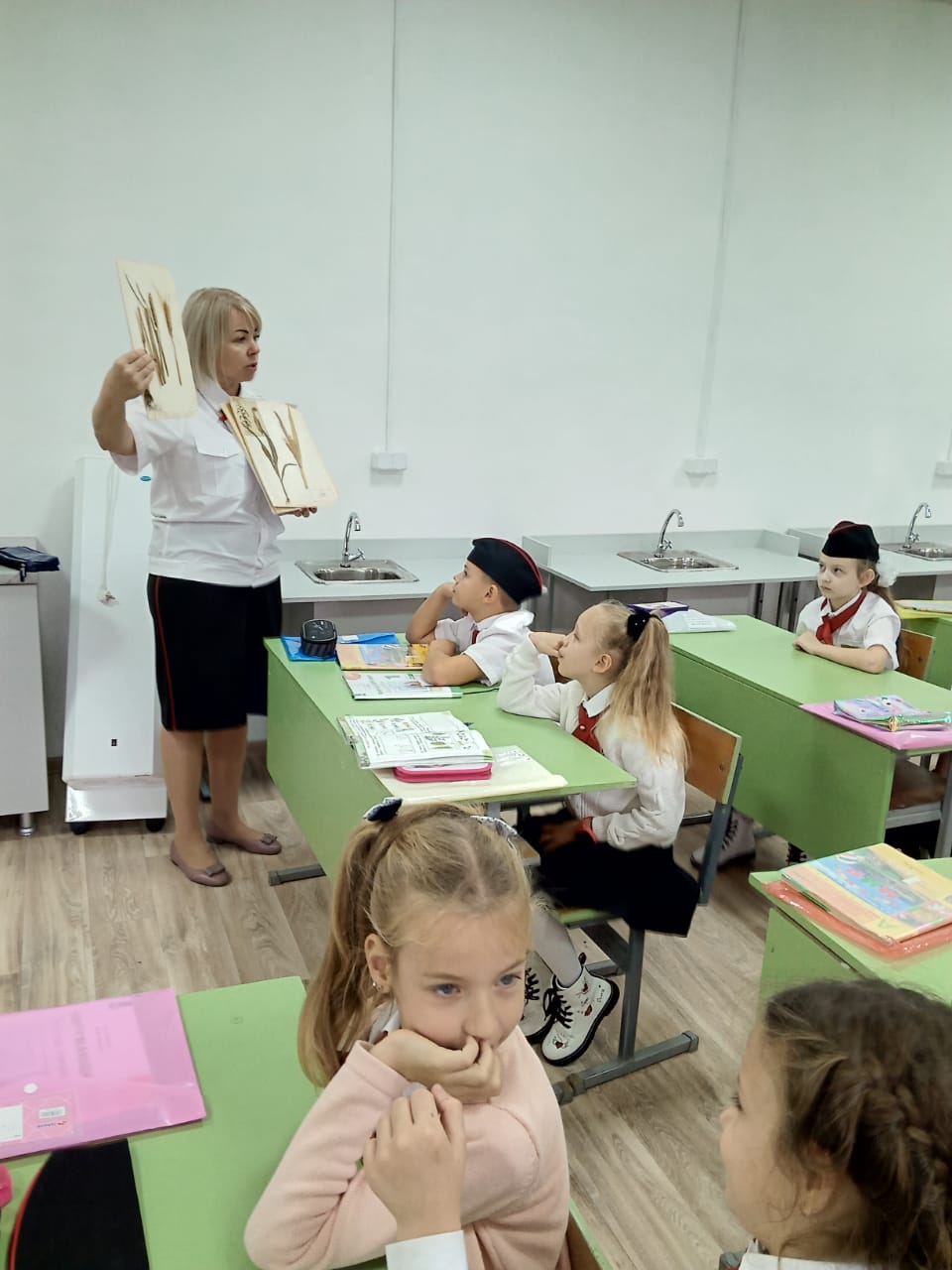 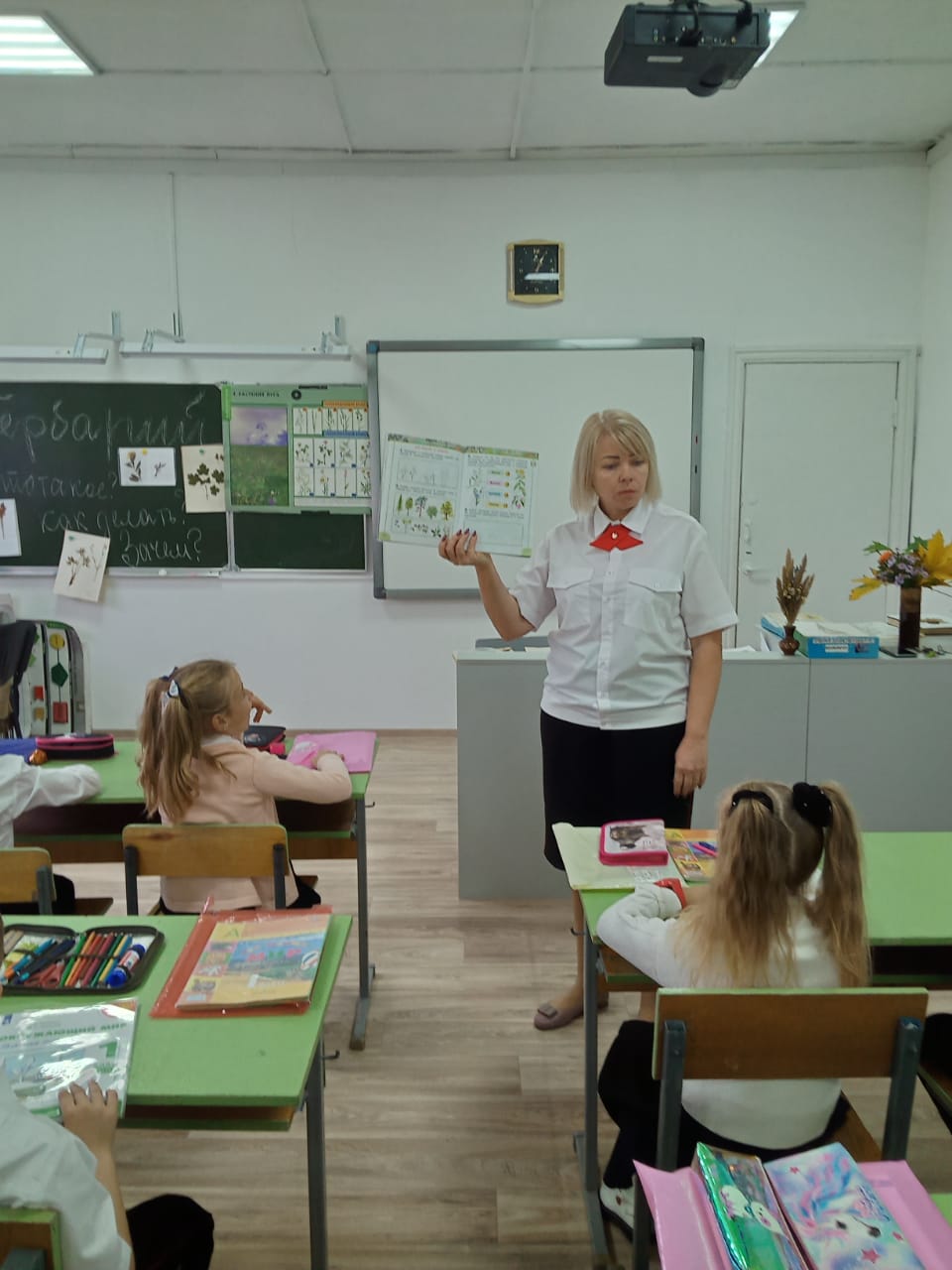 «Юный исследователь», занятие по теме «Гербарий»
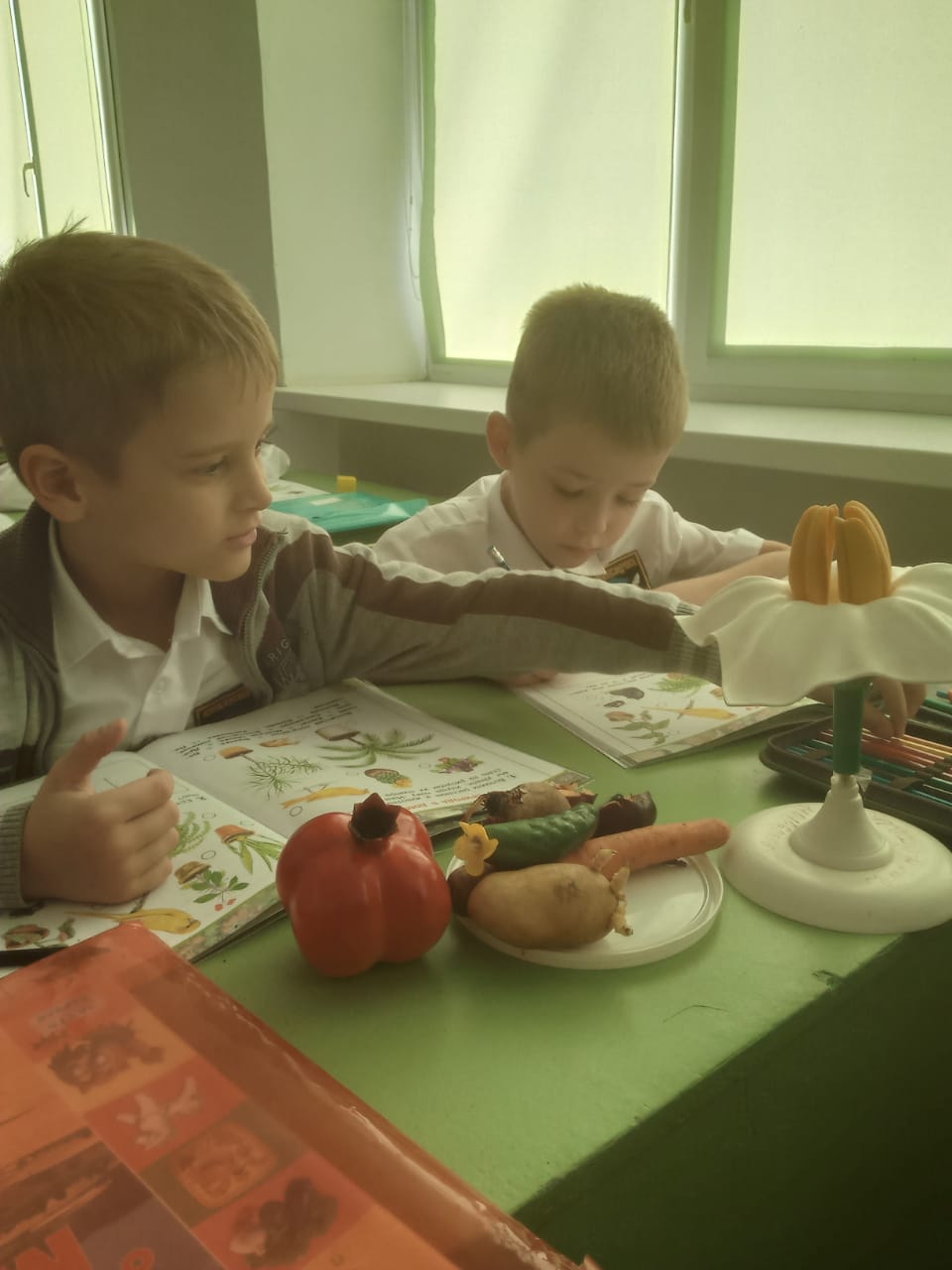 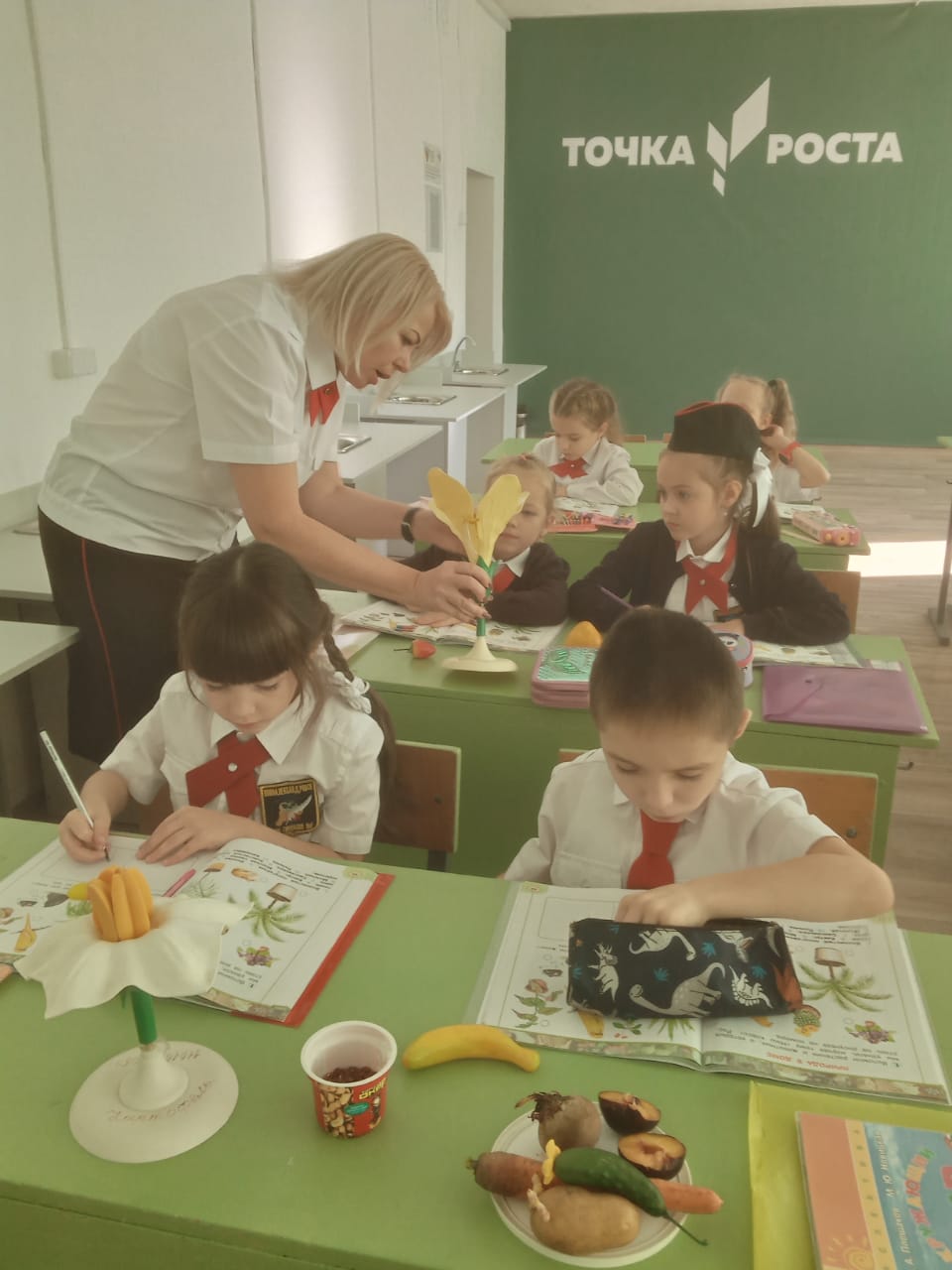 «Юный исследователь», занятие по теме «Откуда берутся семена»
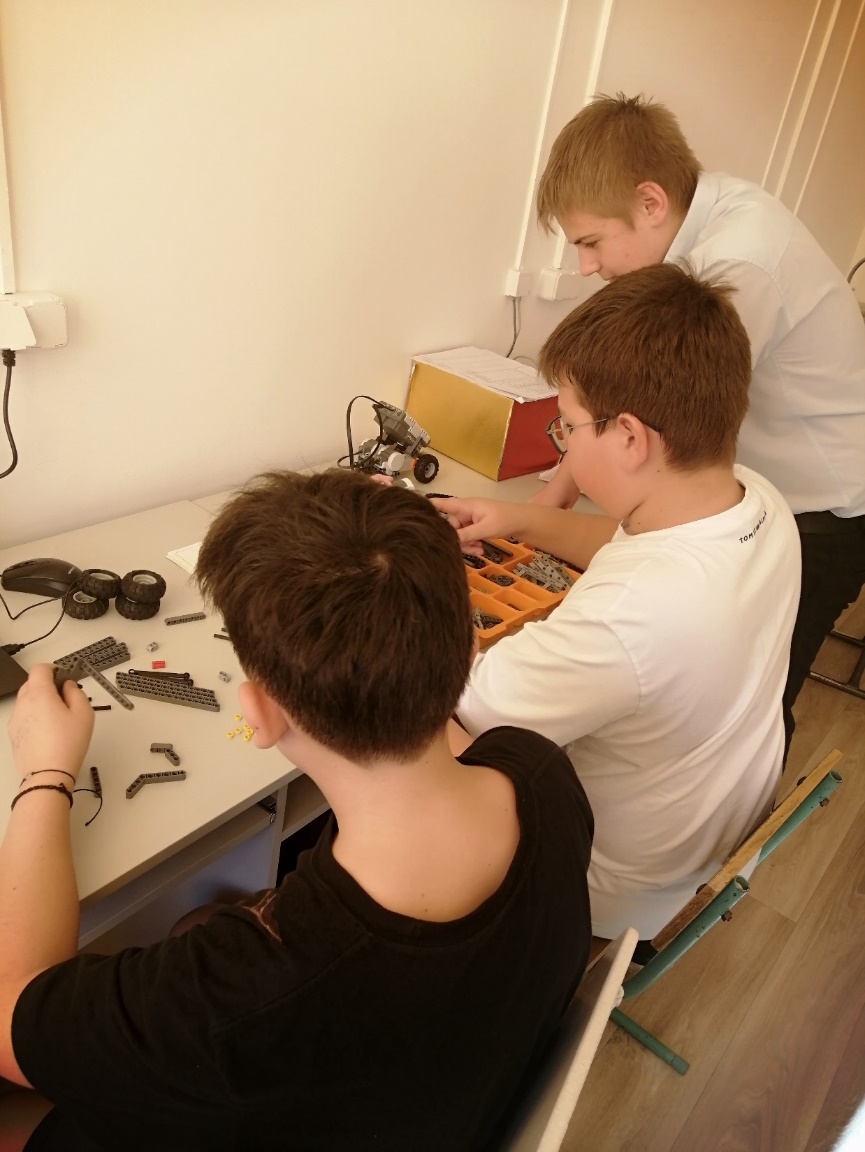 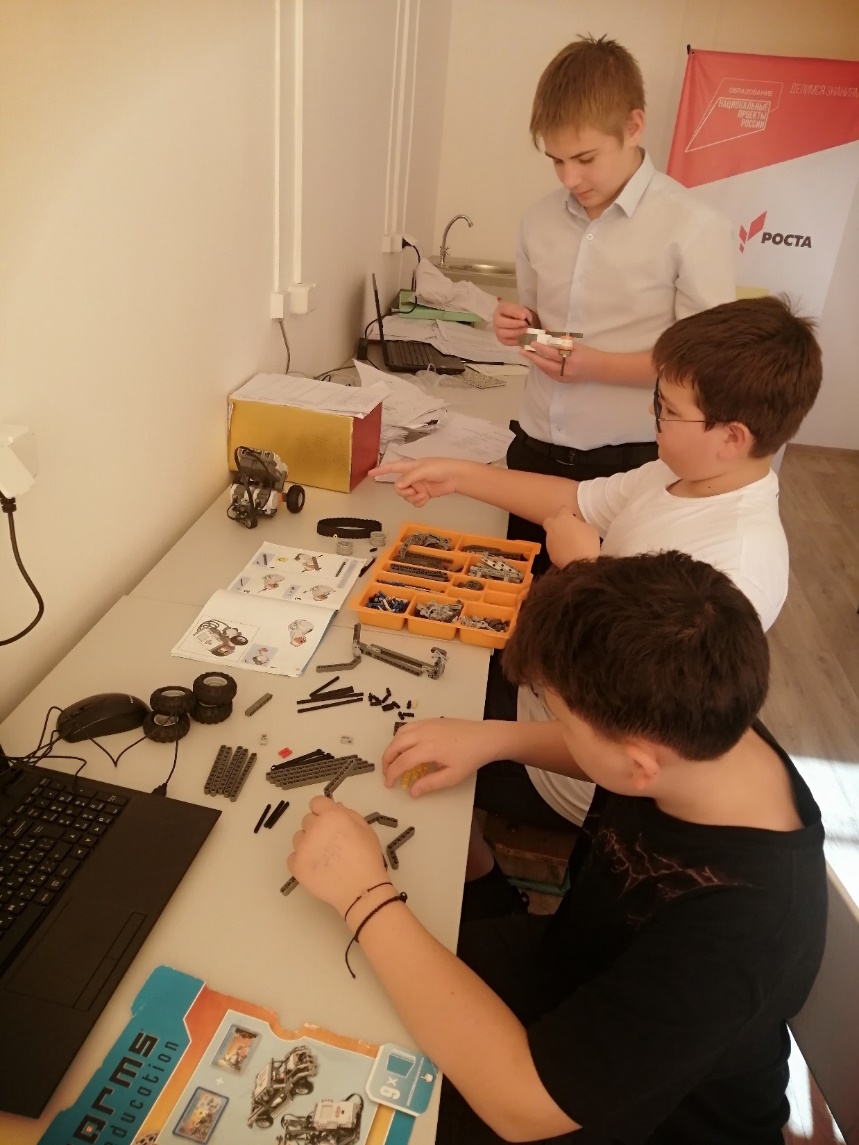 Внеурочные занятия по «Робототехнике»
Индивидуальное занятие по теме: «Строение почек растений»
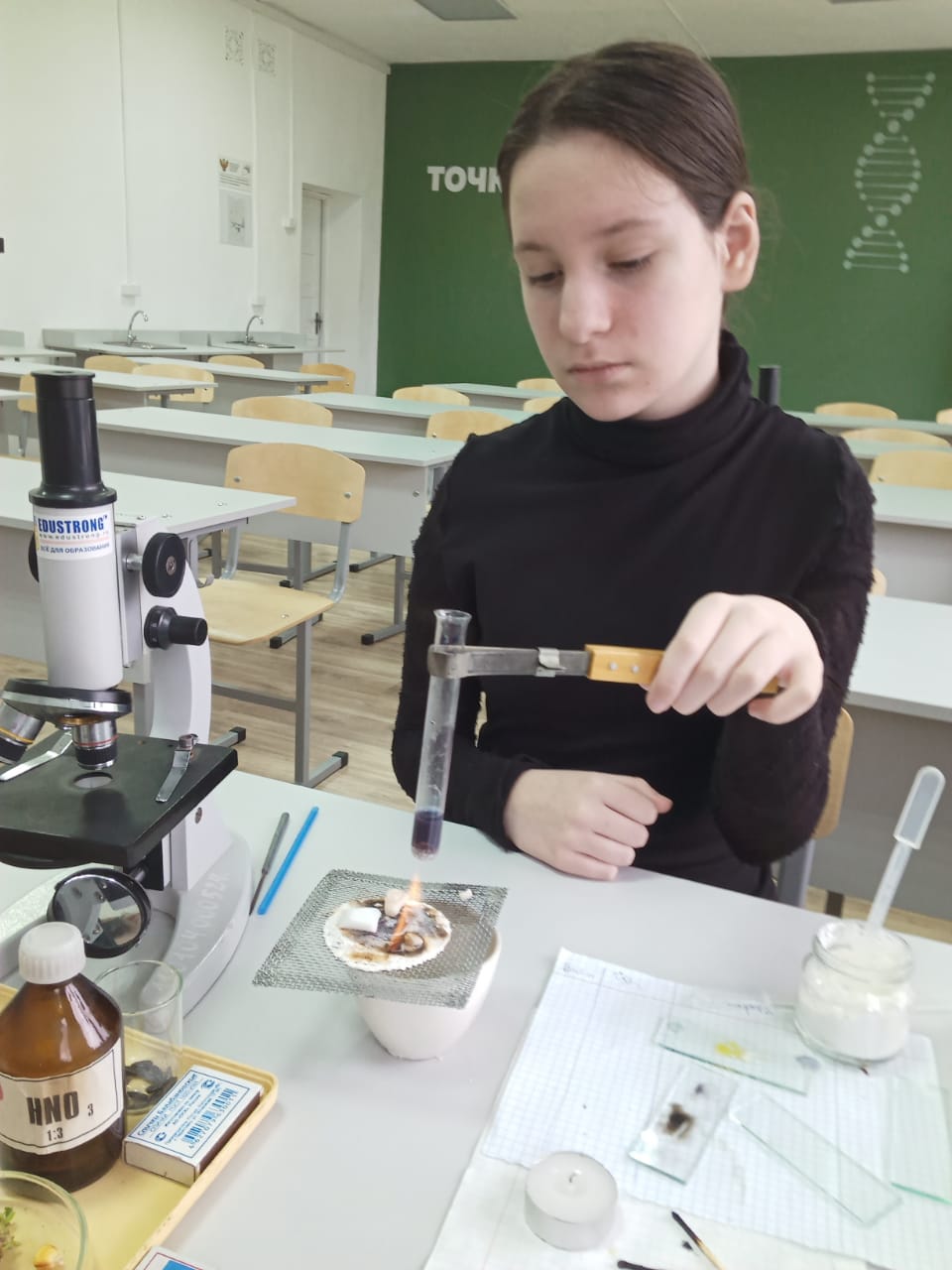 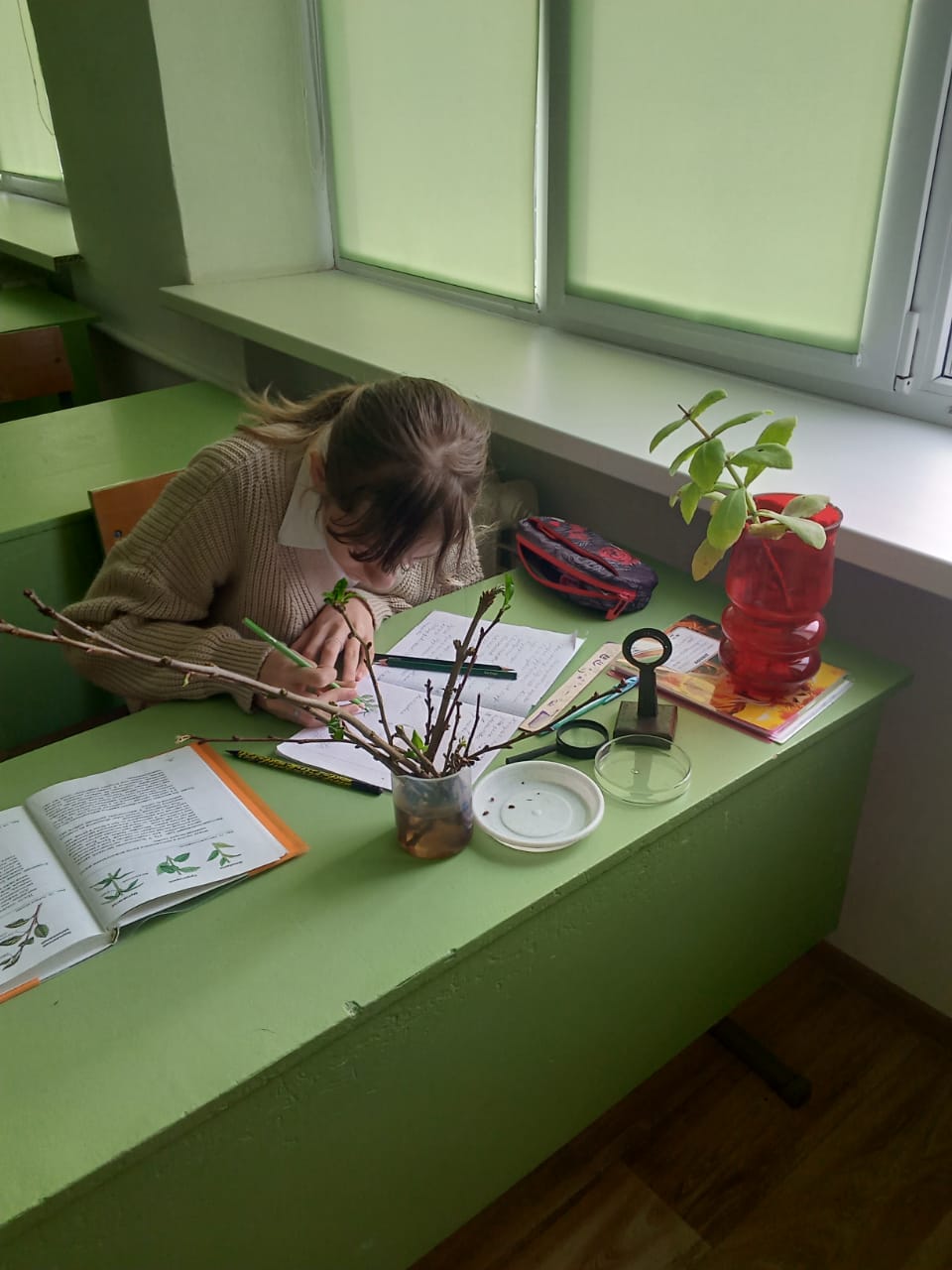 Индивидуальное занятие по теме: «Определение органических веществ в семенах»
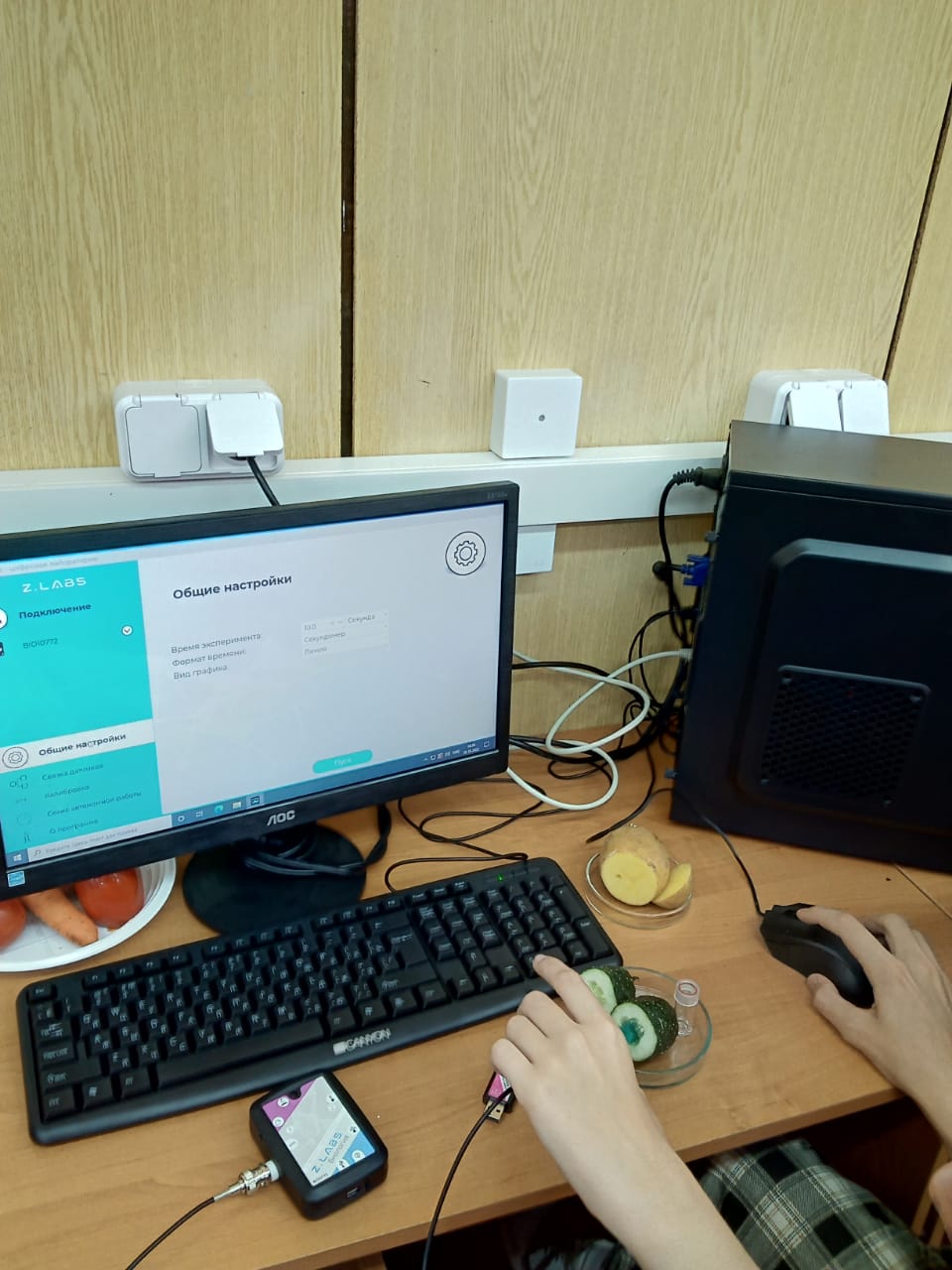 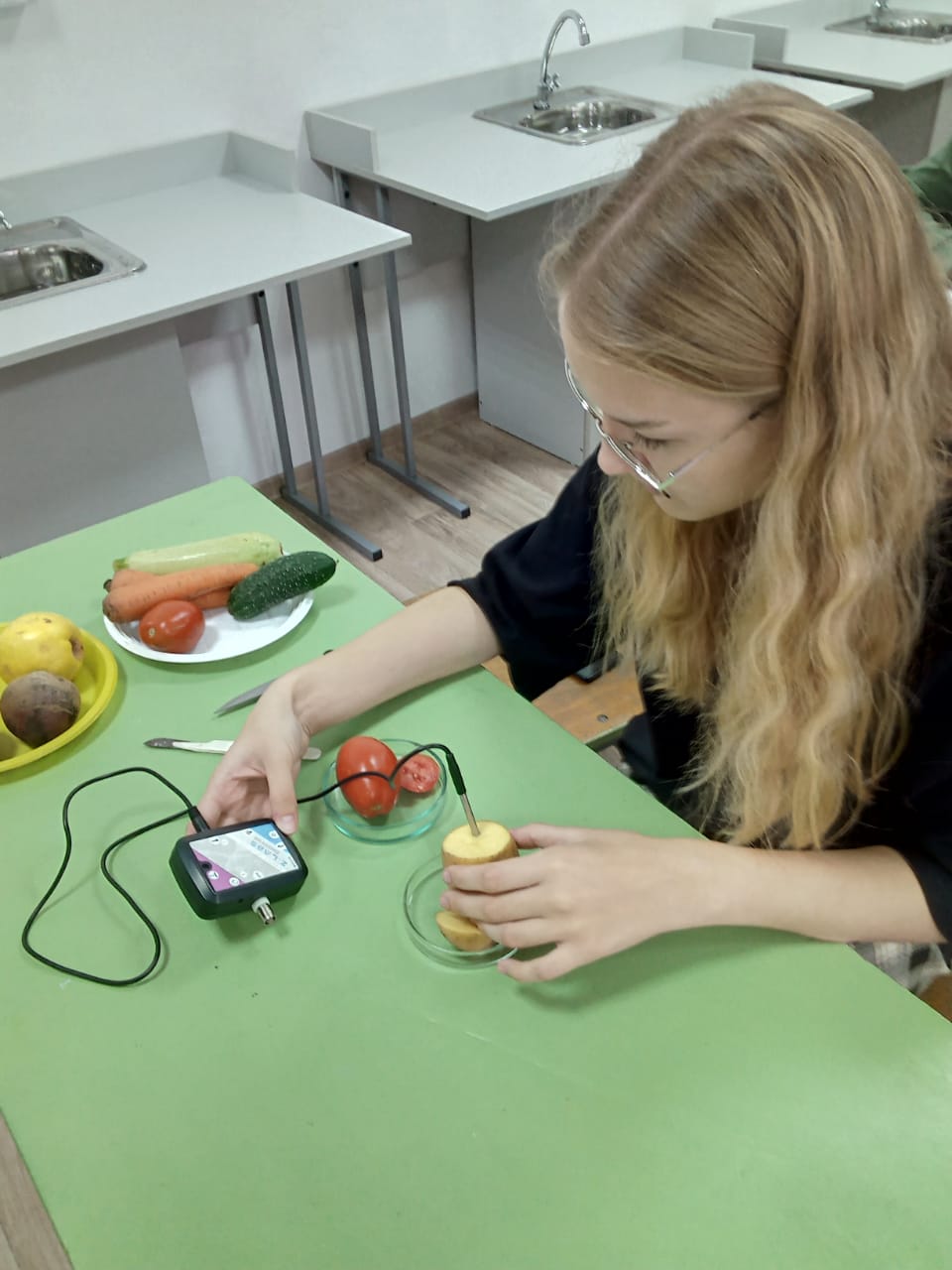 Исследовательский проект  «Нитраты в овощах и фруктах»
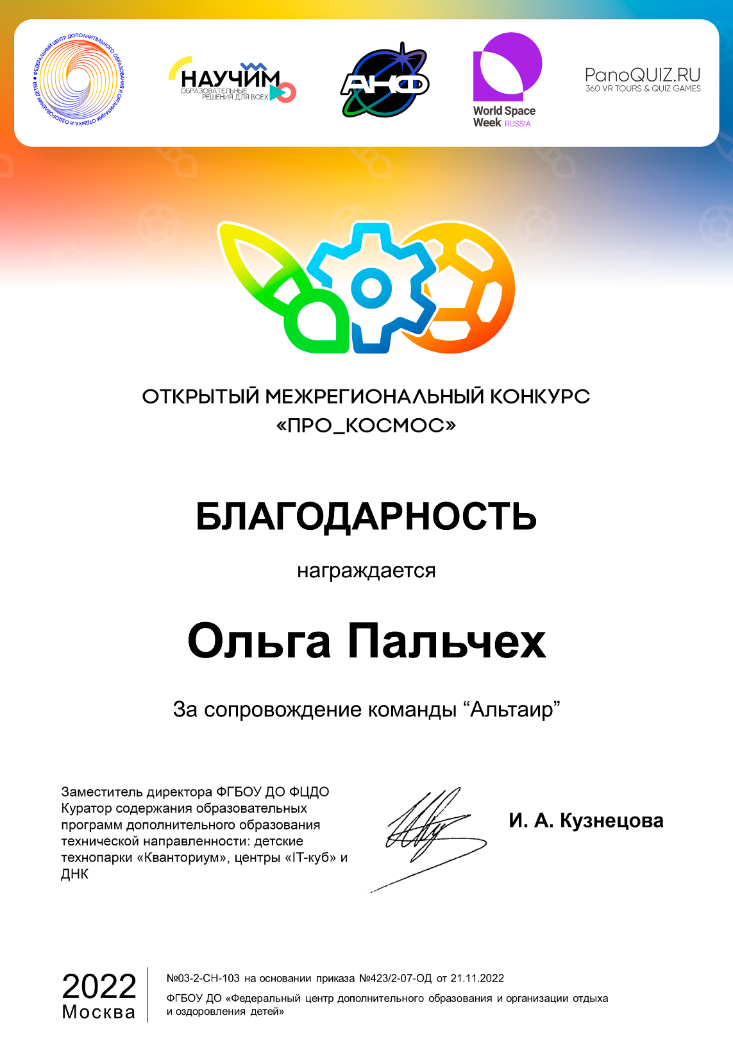 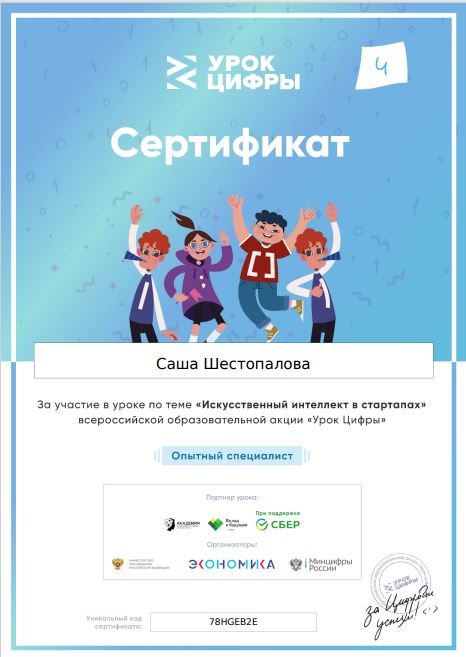 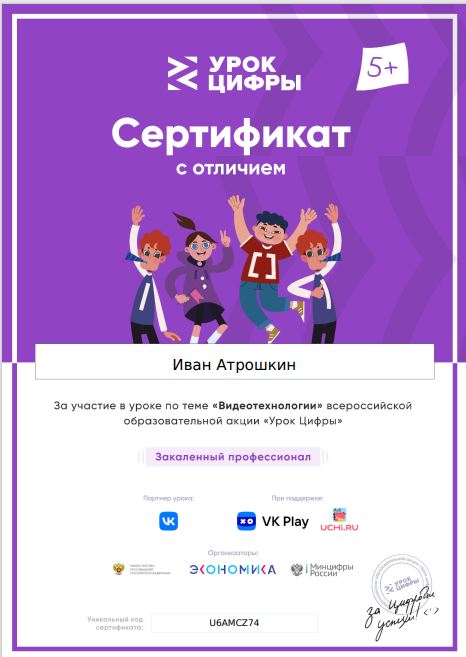 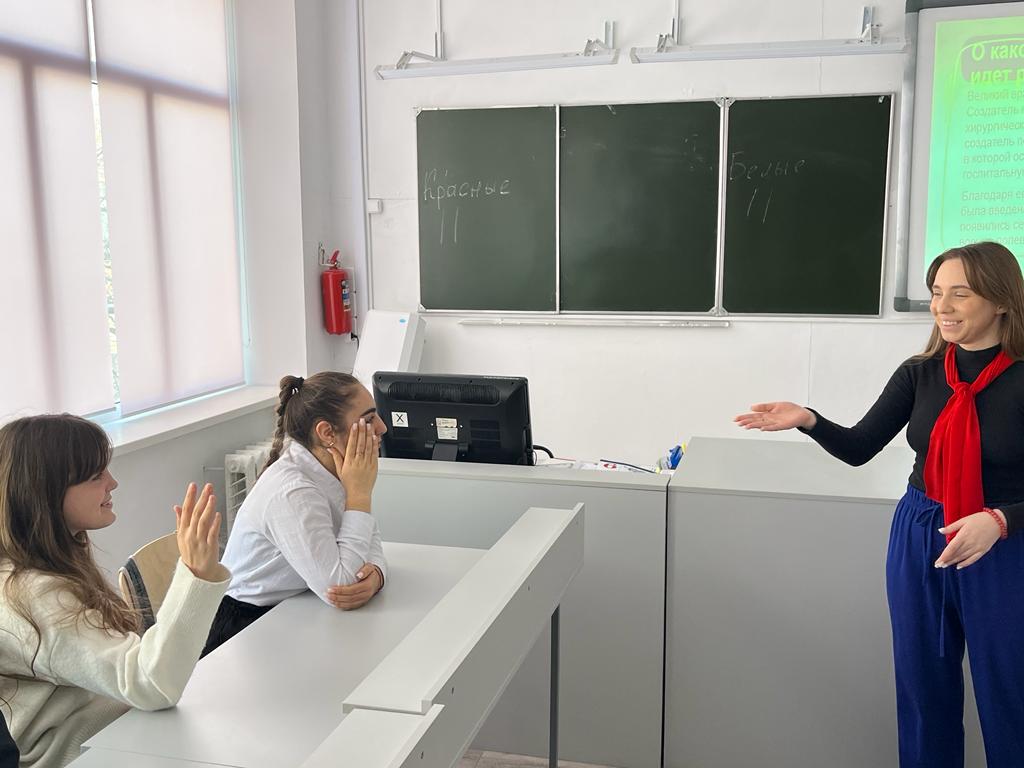 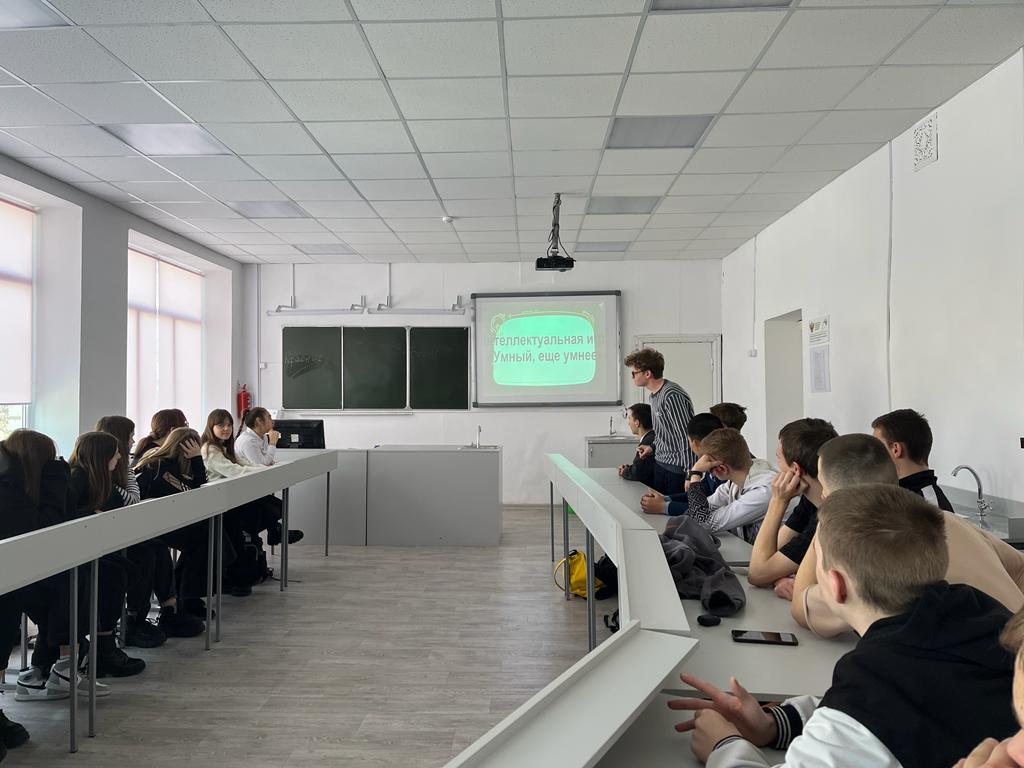 Неделя науки
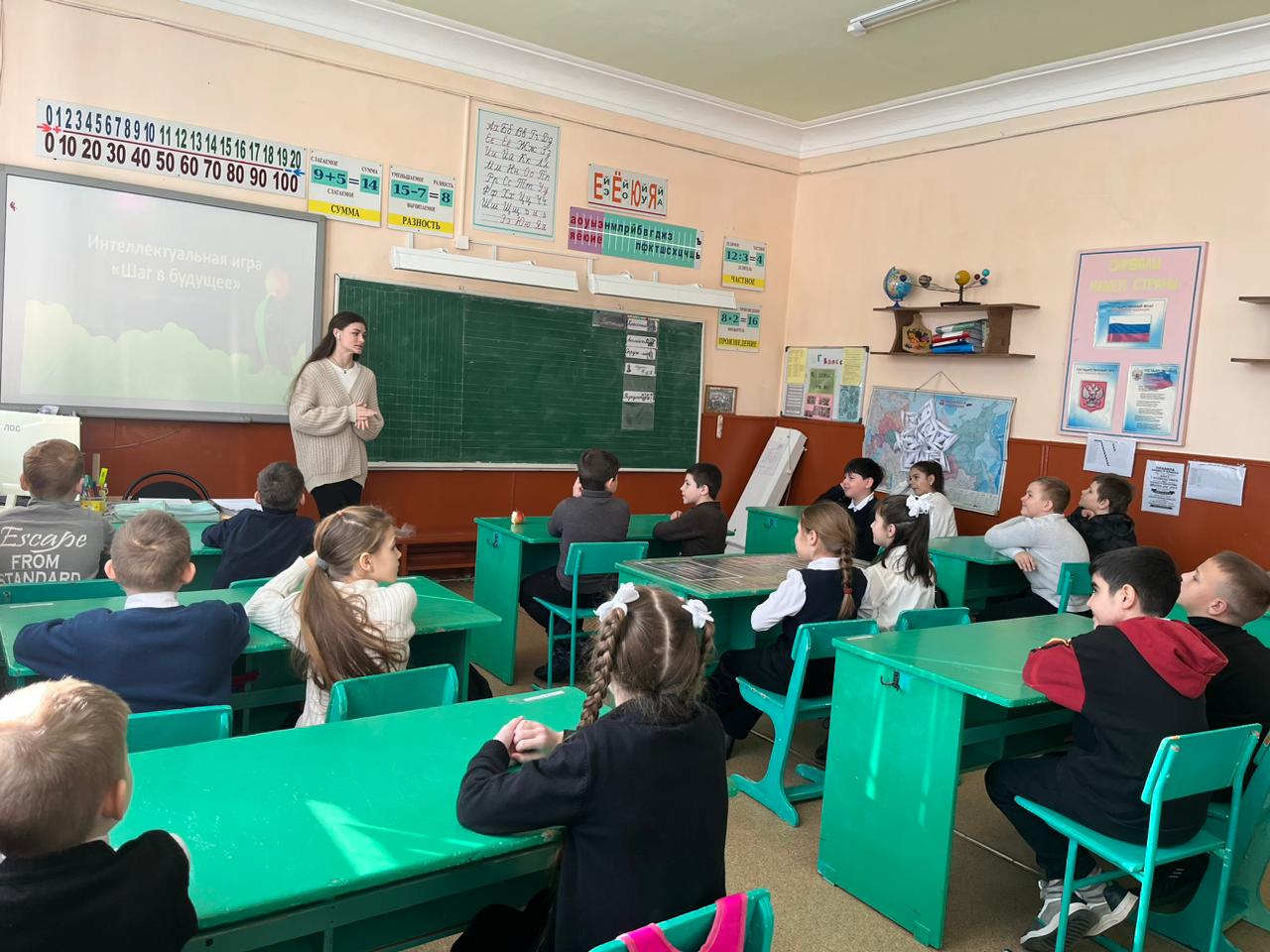 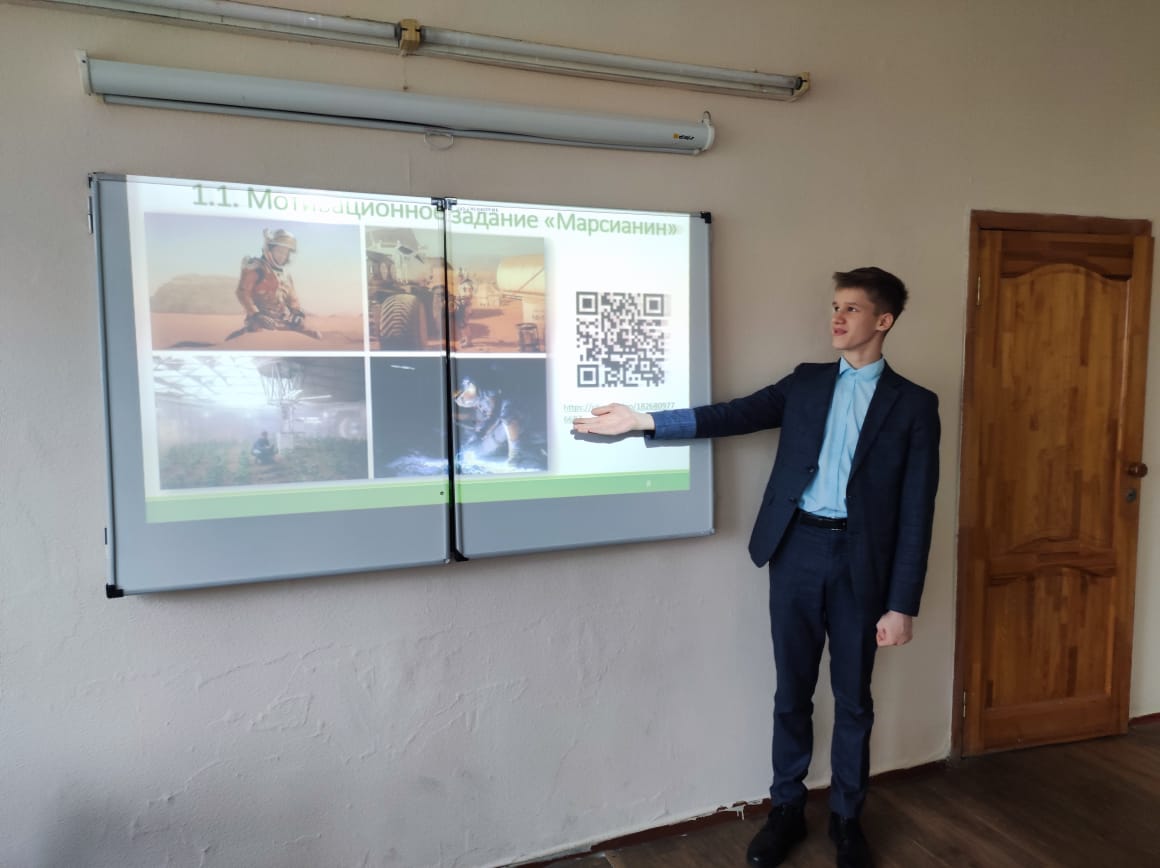 Неделя науки
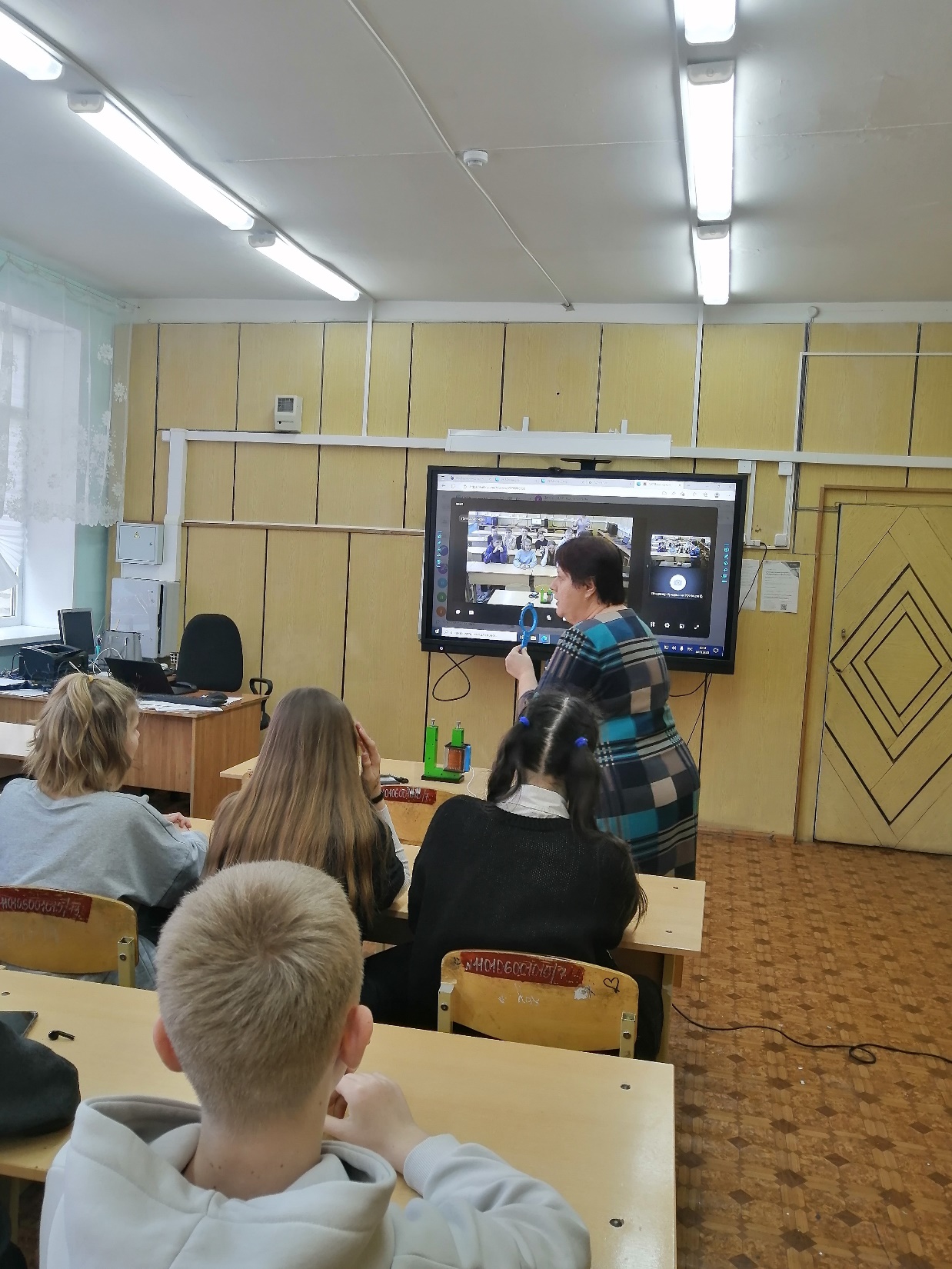 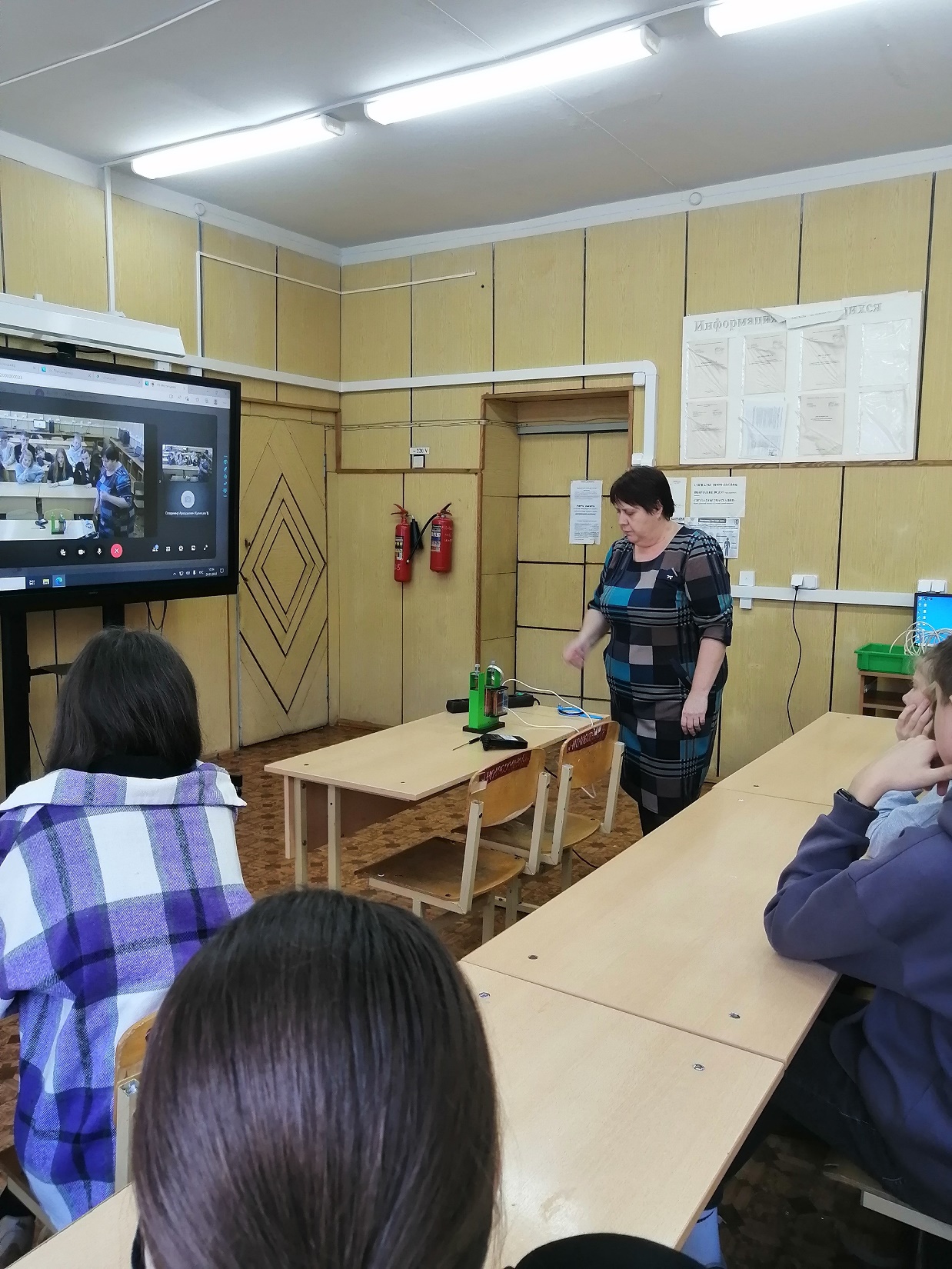 Дистанционный урок «Явления электромагнитной индукции»
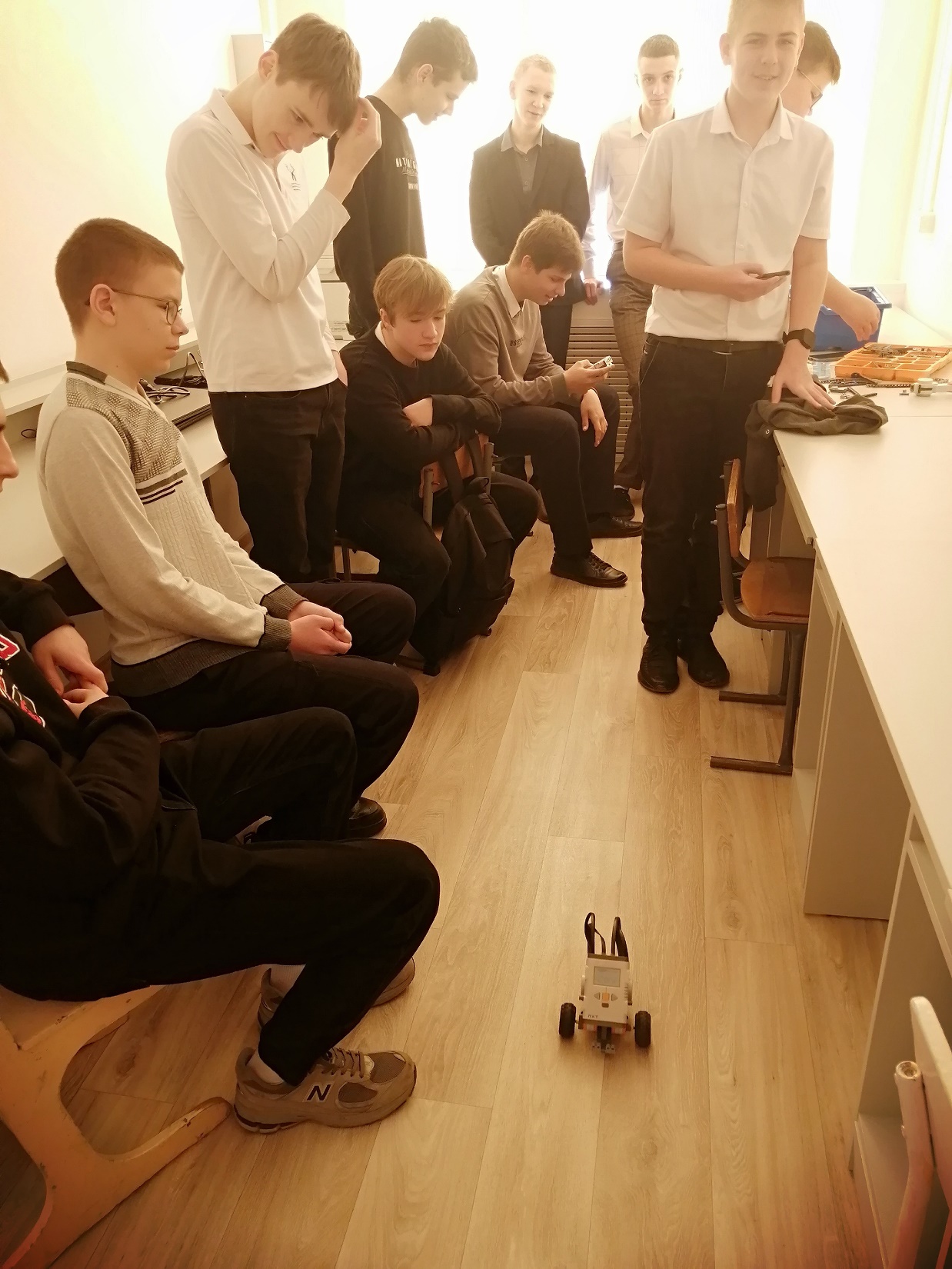 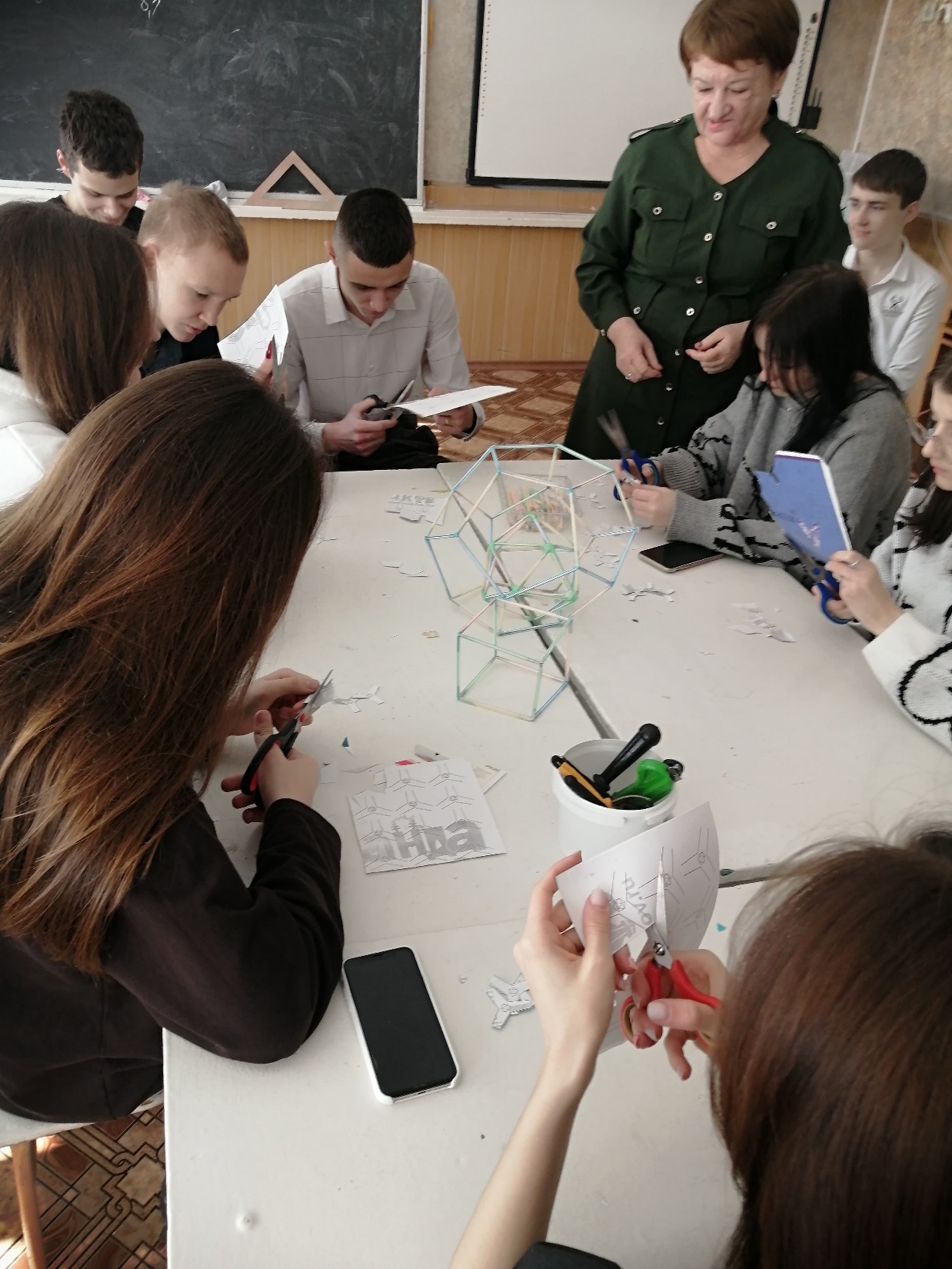 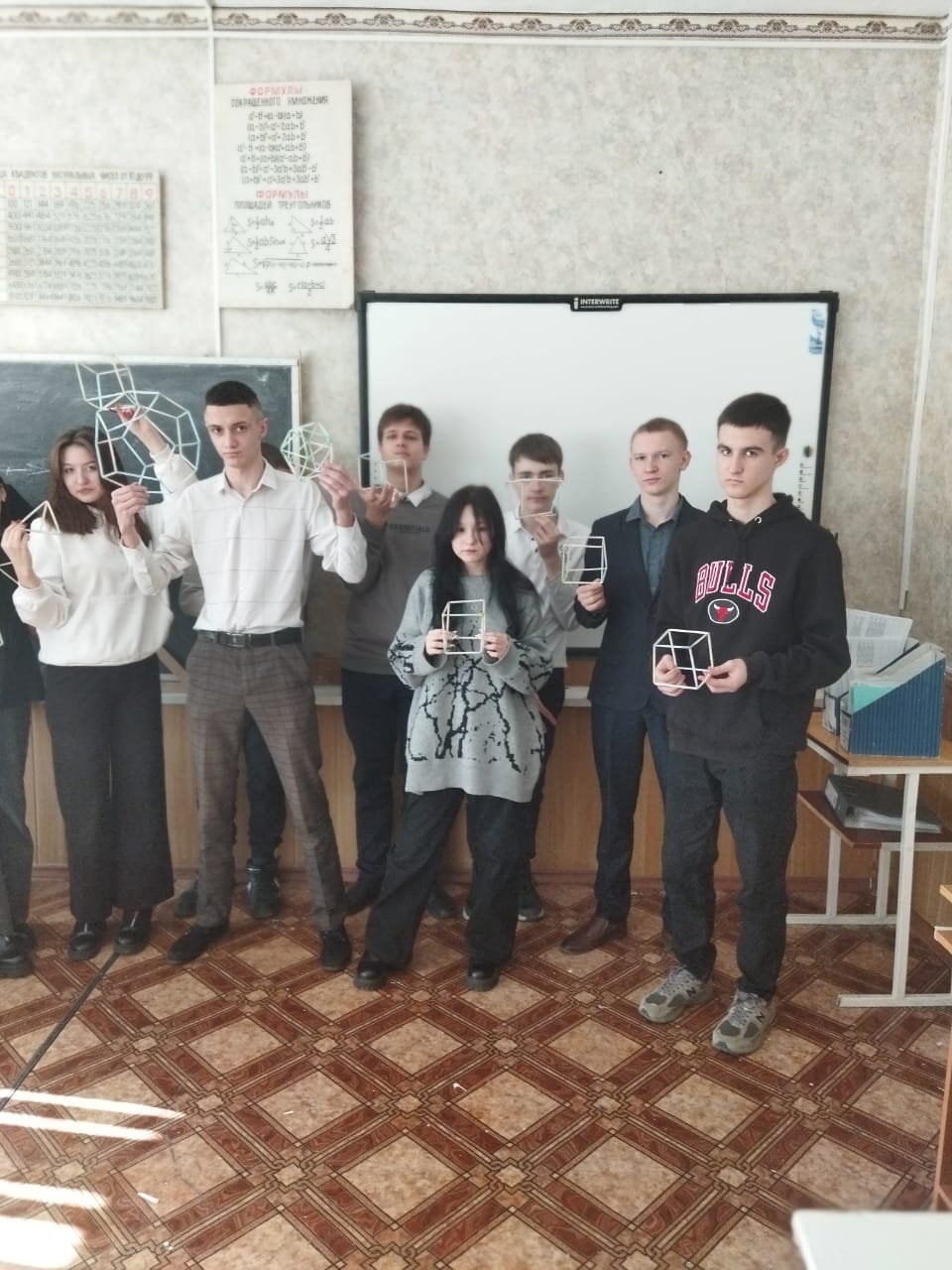 Спасибо за внимание!